JI Youth women Pakistan
1
[Speaker Notes: ہدایات برائے مدرّسہ:
دو رکعات نفل پڑھ کے اللہ سے قرآن فہمی کی دعا مانگیں 
رب اشرح لی صدری۔۔۔۔۔ دعا مانگیں
دورہ قرآن لیتے ہوئے حاضرین کے ہاتھ ترجمہ قرآن ہو اور آپ کے ہاتھ میں بھی ترجمہ قرآن ہو
جو نکات تفہیم کے حاشیہ سے آپ نے سمجھے ہیں انہیں لکھ کر ساتھ رکھیں ۔
اس پریزنٹیشن میں صرف وہ باتیں لکھی گئی ہیں جو تفہیم سے علاہ ہیں اور جن پر بات کرنے کی ضرورت محسوس ہوئی اسلئے ان نکات کو بھی بغور پڑھیں اور تفہیم القرآن کے حاشیوں کا بھی بغور مطالعہ کریں 
یہ واضح رہے کہ آپ نے دورہ قرآن لینا ہے دورہ تفسیر نہیں اس لئے ہر آیت کی تشریح نہ کریں ۔
عمل کے  نکات نوٹ کر لیں عملی نکتے کی نشاندہی کے بغیر دورہ قرآن ادھورا ہو گا ۔
آسان اور عام فہم  دلائل روز مرہ سے دیں،قرآن کی دعوت کو زندہ اور متحرک بنا کراس طرح پیش کریں کہ
 چودہ سو سال پرانی بات نہ لگے 
آخر میں عمل کے لیے دی جانے والی باتوں کو ضرور دہرا لیا جائے ۔
فقہی اور اختلافی مسائل کو نہیں چھیڑیں ۔ 
اللہ کے بندوں کو جہنم سے بچانے کی تڑپ دل میں ہو گی تو اس کی تپش حاضرین تک پہنچے گی 
قلب میں چراغ ہو گا تو روشنی ضرور نظر آئے گی  ورنہ دورہ قرآن تاثیر سے خالی ہو گا ۔
 جزاک اللہ]
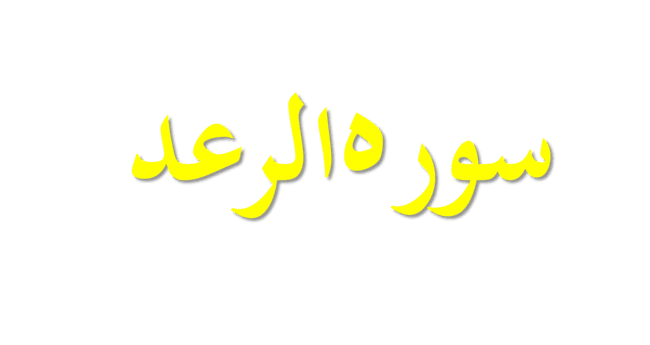 3/19/2020
[Speaker Notes: اس سورۃ کا انداز بیان اس قدر صاف سادہ اور واضح ہے کہ ہم اسے پڑھتے چلے جائیں اور سمجھتے چلے جائیں لیکن مسئل یہ ہے کہ ہم آج کے لوگ قرآنی اصطلاحات کا مفہوم بھی نہیں جانتے ۔۔ بہت سی آیات کے مقصد کو نہیں سمجھتے اور نہ قرآن کو لے کر  اس  کے دیئے ہوئے نظام کو  معاشرے میں قائم کرنے کی کوشش کر رہے ہیں اس لئے ان آیات کی تشریح کی جا رہی ہے جو اوّلین دور کے مسلمان تھے وہ اس کتاب کے براہ راست مخاطب تھے وہ اس قرآن کی ہدایات کو اپنے دل اور دماغ میں اتارتے تھے ہدایات کو اچھی طرح سمجھتے تھے اور متاثر ہو کر فوری بدل جاتے تھے ۔ اسی وجہ سے انہوں نے انسانی تاریخ کے ایک مختصر عرصے میں انقلاب برپا کر دیا۔آج ہم اس سورۃ کو پڑھتے ہوئے یہ جاننے کی کوشش اللہ کا پیغام اور مطالبہ مجھ سے کیاہے؟]
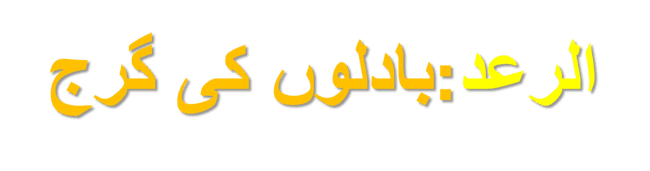 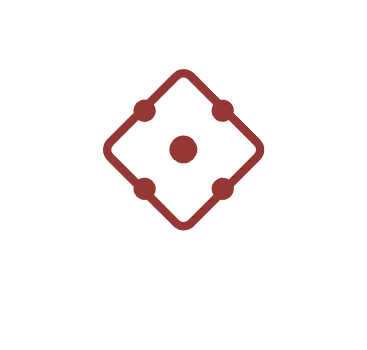 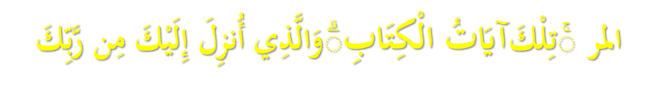 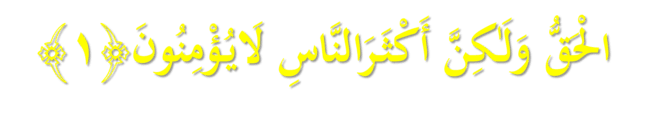 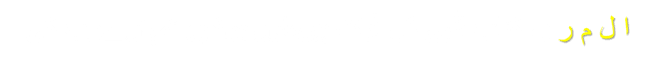 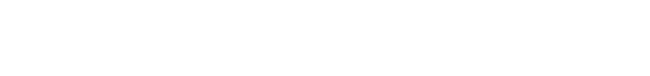 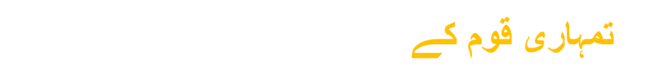 [Speaker Notes: اس سورۃ کا آغاز ایک بنیادی مسئلے سے ہوا ہے اور مسئلہ یہ ہے کہ یہ کتاب اللہ کی طرف سے ہے یا نہیں؟ کیا یہ  کتاب حقائق پر مشتمل ہے؟ اسی بنیادی بات پر باقی کے عقائد تعمیر ہوں گے کیونکہ اس کتاب میں عقیدہ توحید بتایا گیا ہے ، عقیدہ زندگی بعد موت بتایا گیا ہے، اس زندگی میں عمل صالح کرنے سے کیا فوائد ہوں گے وغیرہ اگر یہ کتاب سچی ہے تو اس میں لکھی ہوئی ہر بات پر عمل لازم ہے اس لئے رب العالمین نے سب سے پہلے اسی بات کو چھیڑا ہے ۔ 
مخاطب نبیﷺ ہیں ان کے ذریعے سے قوم کو سنایا جا رہاہے  اور مختلف نشانیاں اور دلائل دیئے جا رہے ہیں 
کتاب الہٰی کا حق ہونا ان پر ثابت ہو چکا تھا کیونکہ بار بار چیلنج دیا گیا کہ ایسی کوئی سورۃ بنا سکتے ہو تو بنا کر لے آؤ ۔۔نہیں بنا سکے ۔۔اور دل میں قائل بھی ہو گئے  تھے ۔]
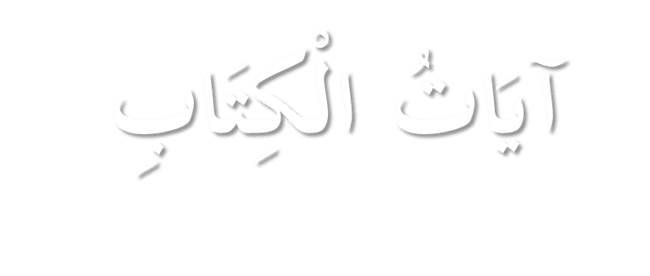 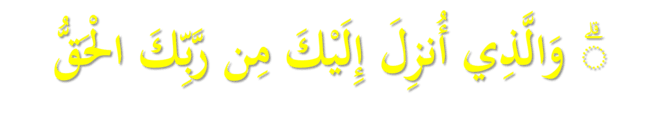 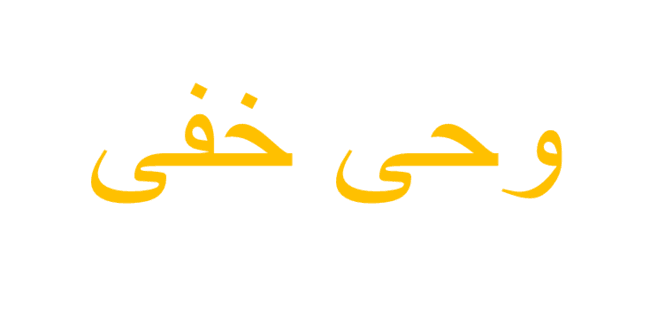 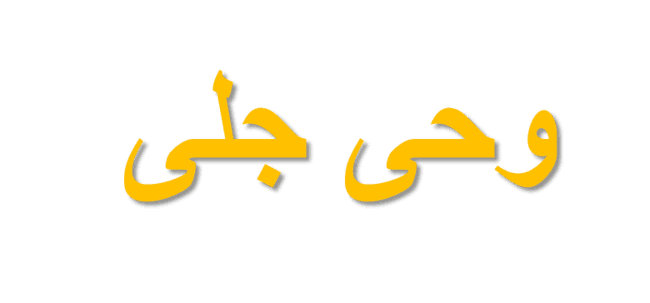 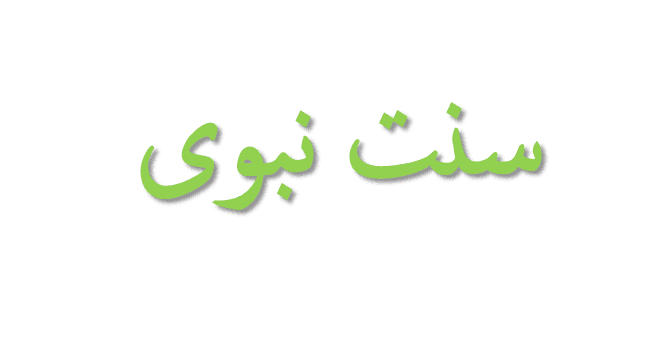 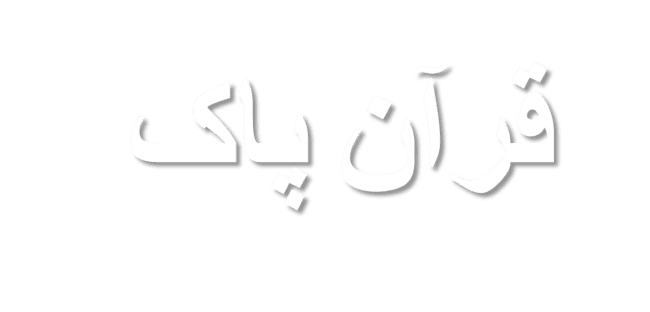 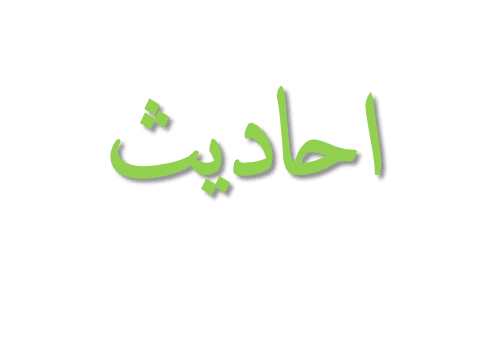 3/19/2020
[Speaker Notes: حدیث // سنت کی اہمیت ۔۔
یہ قرآن کی آیات ہیں 
تِلْكَ آيَاتُ الْكِتَابِ: مراد 
وَالَّذِي أُنزِلَ إِلَيْكَ مِن رَّبِّكَ : جو کچھ آپ کی طرف سے آپ کے رب کی طرف اتارا گیا ہے ۔۔اس میں دو چیزوں کو لیا گیا ہے ۔1 قرآن کی آیات 2 وحی خفی ( Hidden Wahi ) یعنی وہ وحی جو قرآن میں موجود نہیں ہے وہ بھی دین کا ستون ہے اسی طرح ہے جیسے قرآن ہے ۔ قرآن میں ہے کہ نبیﷺ سب کچھ اللہ کے ازن سے فرماتے تھے اپنے گمان یا خیال سے بات نہیں کرتے تھے یہ آپﷺ کی شان کے خلاف تھا 
وَمَا يَنطِقُ عَنِ الْهَوَىٰ ﴿٣﴾
وہ اپنی خواہش نفس سے نہیں بولتا ۔۔سورہ النجم ۔۔
 قرآن کے الفاظ اور معنی اللہ کی طرف سے as it is ہوتے ہیں حدیث میں معنی اور مرضی  اللہ کی طرف سے ہوتے ہیں یعنی حکم ،طریقہ اور explanation اللہ کی طرف سے آئی ہوتی ہے لیکن الفاظ اللہ کے نہیں ہوتے بلکہ نبیﷺ کے ہوتے ہیں 
نامناسب رویہ: لوگوں نے وحی کا division کر دیا ہے،قرآن میں جو وحی ہے اسے مانتے ہیں اور وحی قرآن میں موجود نہیں سنت اور حدیث کی شکل میں ہمارے سامنے موجود ہے اسے نہیں مانتے یا اس میں حیل و حجت تلاش کرتے ہیں ۔
جبکہ بہتر رویہ یہ ہے کہ ہم وحی کو ہر صورت مانیں چاہے وہ وحی جلی ہو جو قرآن میں موجود ہیں یاوحی خفی جو سنت اور احادیث کی شکل میں موجود ہیں کیونکہ نبیﷺ کی سنت بھی رب کے حکم کا مخفی حصہ ہیں ۔۔ نماز کے اوقات ہوں یا رکعتوں کی تعداد یا وضو کا طریقہ یہ سب بھی نبی ﷺ کے ذریعے بھجوایا گیا ہے ۔ تو یہاں "اور جو کچھ تمہارے رب کی طرف سے تم پر نازل کیا گیا ہے " سے مراد حدیث اور قرآن کی آیات کو لیا جاتا ہے ۔ اور ان میں حق کا ذکر ہے ۔۔یہ دلیل ہے ان لوگوں کے لئے جو قرآن کو تو مانتے ہیں لیکن احادیث اور سنت کے منکر ہیں  اور بعض لوگ ایسے بھی ہیں جو  سنتوں پر تو عمل کرتے ہیں مگر قرآن کی آیات کو در گزر کرتے ہیں جبکہ یہ دونوں حکم رب کی طرف سے ہی نازل کئے گئے ہیں 
 رسول اللہ ﷺ نے فرمایا:  قریب ہے کہ کوئی آدمی اپنے آراستہ تخت پر ٹیک لگائے بیٹھا ہو اور اس سے میری کوئی حدیث بیان کی جائے تو وہ کہے:  ہمارے اور تمہارے درمیان اللہ کی کتاب کافی ہے، ہم اس میں جو چیز حلال پائیں گے اسی کو حلال سمجھیں گے اور جو چیز حرام پائیں گے اسی کو حرام جانیں گے ، تو سن لو! جسے رسول اللہ صلی اللہ علیہ وسلم نے حرام قرار دیا ہے وہ ویسے ہی ہے جیسے اللہ نے حرام قرار دیا ہے ۔ سنن ابن ماجہ 12]
قرآن حق ہے
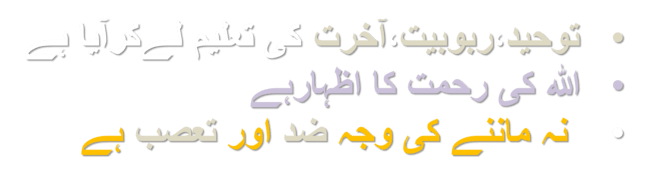 3/19/2020
5
[Speaker Notes: ا ل م ر یہ کتاب الٰہی کی آیات ہیں، اور جو کچھ تمہارے رب کی طرف سے تم پر نازل کیا گیا ہے وہ عین حق ہے، مگر (تمہاری قوم کے) اکثر لوگ مان نہیں رہے ہیں (1) 
تمہارے رب کی طرف سے قرآن آیا ہے رب :پالنے والا، پیدا کرنے والا مالک ۔۔ 
اس رب کی طرف سے قرآن نازل ہوا ہے قرآن اللہ کی رحمت کا اظہار ہے ،رب چاہتا ہے کہ اس کی مخلوق تباہ نہ ہو نقصان نہ اٹھائے رنج و غم کا شکار نہ ہو تباہ و برباد نہ ہو بھٹکنے سے بچے وہ اپنی مخلوق کوستر ماؤں سے بڑھ کر چاہتا ہےقرآن  ہمیں زحمت سے بچانے آیا ہے اور اللہ کی رحمت ہے جیسے سورہ الرحمٰن میں آتا ہے ۔۔الرحمٰن : جب رحمٰن کی رحمانیت کو جوش آیا تو کیا ہوا ؟ علم القرآن:"اس نے قرآن سکھایا" 
پورے دل اور خوشی کے ساتھ اسے قبول کریں جیسے سورہ یونس میں آتاہے ۔۔ 
قُلْ بِفَضْلِ اللَّـهِ وَبِرَحْمَتِهِ فَبِذَٰلِكَ فَلْيَفْرَحُوا هُوَ خَيْرٌ مِّمَّا يَجْمَعُونَ ﴿٥٨﴾
اے نبیؐ، کہو کہ “یہ اللہ کا فضل اور اس کی مہربانی ہے کہ یہ چیز اس نے بھیجی، اس پر تو لوگوں کو خوشی منانی چاہیے، یہ اُن سب چیزوں سے بہتر ہے جنہیں لوگ سمیٹ رہے ہیں"۔(سورہ یونس)۔۔۔یعنی اس رحمت کو پورے اعتماد اور محبت کے ساتھ قبول کیا جائے یہ تمہارے ولی تمہارے اللہ کی طرف سے آیا ہے اس پر کسی خوف و خطرے اور شک و شبے کے بغیر آنکھیں بند کرکے عمل کرو ۔ مگر اتنا اعتماد دلانے کے باوجود بندوں کا کیا حال ہے؟مستقل ضد اور انکار نہ ماننے کی وجہ یہ نہیں کہ اس میں ثبوت اور لاجک کی  کمی ہے بلکہ ضد اور تعصب ہے۔جو انسان ضد پر اڑ جاتا ہے اس انسان کا دماغ بالکل کام نہیں کرتا اور کوئی لاجک کام نہیں کرتی ڈیڈ لاک ہو جاتا ہے انسان ۔۔ایسے میں حکیم و دانا اللہ نے ڈانٹ ،ڈپٹ الزام تراشی کا انداز اختیار نہ کیا بلکہ کائنات کی نشانیوں کی طرف متوجہ کروا کے بات کی ہے اور فطرت کی سیر کروائی جا رہی ہے کہ انسان غورو فکر کرے ۔۔]
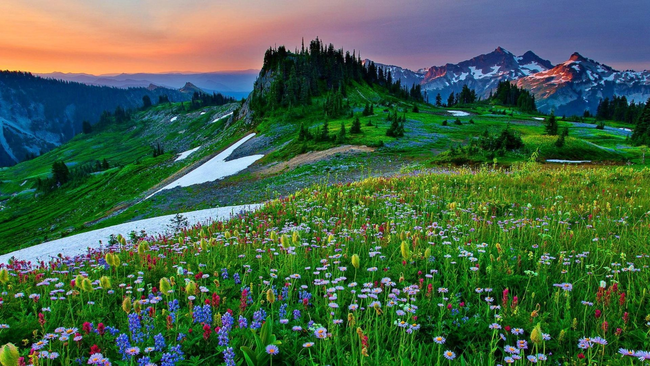 3/19/2020
6
[Speaker Notes: فطرت کے نظارے جب دیکھیں گے تو اندر کی فطرت بھی تازہ ہو جائے گی فطرت کی پکار کو روح محسوس کر سکے گی جب فطرت کے مناظر  پر غور کرنے سے قرآن کی دعوت اور فطرت کے اندر complete synchronization ، ہم رنگی ہم آہنگی نظر آتی ہے ۔ جب انسان فطرت کی پکار سنتا ہے تو قرآن کی دعوت زیادہ اثر انداز ہوتی ہے ، اور clarity  کے ساتھ انسان سوچ سمجھ سکتا ہے۔ اس کی مثال ہم یوں بھی دیکھ سکتے ہیں دنیا میں اہم کانفرنسز خوبصورت مقامات ،مری بھوربن، سوئزرلینڈ وغیرہ میں رکھی جاتی ہیں حالانکہ وہی میٹنگ کسی عام جگہ پر بھی رکھی جا سکتی ہے لیکن ٹیم کا ٹکٹ ہوٹل کے خرچے وغیرہ پر اتنا کیوں خرچ کیا جاتا ہے کیونکہ یہ محسوس کیا گیا ہے کہ ماحول بدلنے سےروح خوشگوار ہو جاتی ہے  اور قدرت کے نظارے روح کو تازہ کرتے ہیں بات سمجھنا آسان ہو جاتا ہےجیسا کہ جب غصہ آرہا ہوتاہے تو سیدھی بات سمجھنا بھی مشکل ہو جاتی ہے ان دو رکوع میں اللہ تعالیٰ دنیا کی سیر کروا کے غورو فکر کی دعوت دے رہے ہیں]
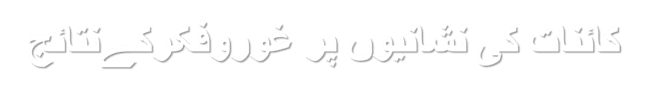 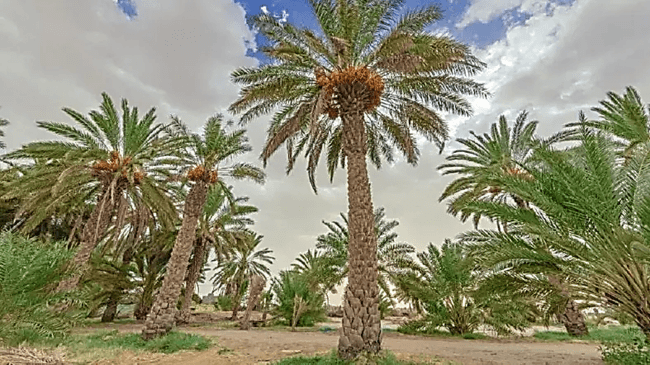 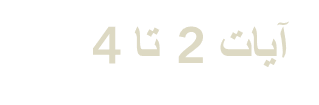 7
[Speaker Notes: وہ اللہ ہی ہے جس نے آسمانوں کو ایسے سہاروں کے بغیر قائم کیا جو تم کو نظر آتے ہو ں، پھر وہ اپنے تخت سلطنت پر جلوہ فرما ہوا، اور اُس نے آفتاب و ماہتاب کو ایک قانون کا پابند بنایا اِس سارے نظام کی ہر چیز ایک وقت مقرر تک کے لیے چل رہی ہے اور اللہ ہی اِس سارے کام کی تدبیر فرما رہا ہے وہ نشانیاں کھول کھول کر بیان کرتا ہے، شاید کہ تم اپنے رب کی ملاقات کا یقین کرو (2) اور وہی ہے جس نے یہ زمین پھیلا رکھی ہے، اس میں پہاڑوں کے کھو نٹے گاڑ رکھے ہیں اور دریا بہا دیے ہیں اُسی نے ہر طرح کے پھلوں کے جوڑے پیدا کیے ہیں، اور وہی دن پر رات طاری کرتا ہے ان ساری چیزوں میں بڑی نشانیاں ہیں اُن لوگوں کے لیے جو غور و فکر سے کام لیتے ہیں (3) اور دیکھو، زمین میں الگ الگ خطے پائے جاتے ہیں جو ایک دوسرے سے متصل واقع ہیں انگور کے باغ ہیں، کھیتیاں ہیں، کھجور کے درخت ہیں جن میں سے کچھ اکہرے ہیں اور کچھ دوہرے سب کو ایک ہی پانی سیراب کرتا ہے مگر مزے میں ہم کسی کو بہتر بنا دیتے ہیں اور کسی کو کمتر ان سب چیزوں میں بہت سی نشانیاں ہیں اُن لوگوں کے لیے جو عقل سے کام لیتے ہیں (4)  
آیت نمبر 2 :دنیا کا سب سے مشکل کام انتظامی امور کی نگرانی اور مینیجمنٹ ہے آج کل مینیجمنٹ سکھانے کے لئے مہنگے مہنگے کورسسز اور ڈگریاں ہوتی ہیں قرآن پڑھ کر حیرت ہوتی ہے کہ سب سے مشکل کام تو اس کائنات کی  لمحہ لمحہ نگرانی ہے جو اللہ کر رہا ہے۔ يُدَبِّرُ الْأَمْرَ تمام کاموں کی تدبیر کرنے والا ہے ۔آسمانوں کو تھام کر رکھنا دن ،رات کا آنا جانا سورج اور چاند کا نظام الاوقات پانی ہوا کا انتظام ہر مخلوق کی ضرورت کو پوری فرمانا تو اللہ کا کام ہے پہاڑوں کے کھونٹے گاڑ دیئے، دریا بہا دیئے ۔ اللہ کا احسان  ہے کہ کائنات کا نظام اپنے ہاتھ میں رکھا  اگر یہ انتظام انسانوں کے ہاتھ میں دے دیا جاتا تو سوچیں کہ کیا حال ہوتا۔ایک دن سورج نکالتے تو دوسرے دن سوتے ہی رہ جاتے ہمیں بے فکر کر دیا اللہ نے کہ ان چیزوں کو میں سنبھالتا ہوں تم اپنے کام کو سنبھالو۔ اگر گھر کا کوئی بڑا ذمہ د ار ایک دن بیمار ہو جائے تو گھر کا کیا حال ہوتا ہے یہ ہم سب جانتے ہیں ۔ اس کائنات کا سارا انتظام ایک بہترین منتظم کے نظم و ضبط کا پابند ہے
رب سے ملاقات کا یقین :جو رب سورج کو غروب کر کے دوبارہ طلوع کر سکتا ہے اس کے لئے انسان کو دوبارہ زندہ کرنا کون سا مشکل کام ہے ؟ ان دلائل کی روشنی میں رب سے ملاقات کا ہمیں پورا یقین ہونا چاہیئے اس یقین کے نتیجے میں ہمارا مائنڈ سیٹ ایک الگ ہی ہو گا جس کی وجہ سے ہمارے عمل میں بھی تبدیلی آئے گی ۔ 
اللہ کی عظمت کا دل پر قائم ہونا:اللہ کی تخلیق اور رازوں پر غورو فکر کرنے سے اللہ اور قرآن کی عظمت دل میں راسخ ہو جاتی ہے انسان ٹیوٹا کمپنی کے سربراہ، بل گیٹس اور اسٹیون آئی فون کمپنی کا مالک کے گُن گاتا اور متاثر ہوتاہے اور اللہ کو بھول جاتا ہے ،صحابہ کرامؓ اللہ کو مکمل طور پر پہنچانتے تھے اس لئے انہیں کوئی مرعوب نہ کر سکا تھا ہم قرآن سے دور ہیں اس لئے سب سے مرعوب سوائے ربِ حقیقی سے ۔جب رب کی کائنات پر غور کریں گے تو دل مرعوبیت سے بھر جائے گا 
وَسَخَّرَ الشَّمْسَ وَالْقَمَرَ:بغیر کسی اجرت کے کسی چیز کو کسی کی خدمت میں لگا دینا یعنی سورج اور چاند بغیر کوئی معاوضہ لئے انسان کی خدمت کر رہے ہیں  تو کوئی ہے ان کا مالک جس نے انہیں وَسَخَّرَ کیا ہے ان کی کوئی اپنی مرضی freewill نہیں ہے خودمختار نہیں ہیں کسی کا حکم ان پر چل رہا ہے کسی کے مطیع اور فرمانبردار ہیں چاند ،سورج تارے سب obedientاور فرمانبردار ہیں اور اس فرمانبرداری میں ان کا اپنا بھی فائدہ ہے اور دوسروں کا بھی تو جو مسلمobedient ہوتے ہیں اس میں انکا اپنا بھی فائدہ ہے کائنات کی ہر مخلوق کا بھی، دوسرے اس کے شر سے محفوظ رہتے ہیں اگر وہ مسلم نہ رہے اور نا فرمان ہو جائے تو وہ خود کوبھی نقصان پہنچائے گا اور آس پاس کے لوگوں کو بھی اور ماحول کو بھی مثلاً چاند سورج اگر مسلم نہ رہیں نافرمان ہو جائیں حدیں توڑنے والے ہو جائیں تو دنیا تباہ و برباد ہو جائے اور یہ خود بھی تباہ و برباد ہو جائیں ، سوچیں اگر چاند اور سورج ذرا سا بھی اپنی جگہ سے ہل جائیں تو دنیا میں قیامت اور تباہی آ جائے گی تو یہ سمجھ لیں کہ جو مسلم ہوتا ہے وہ خود بھی امن میں رہتا ہے اور آس پاس کا نظام بھی امن اور سلامتی میں رہتا ہے 
کائنات کی نشانیوں پر غورو فکر: ہمارے تعلیمی اداروں مین بائیالوجی ، بوٹنی  پڑھائے جاتے ہیں مگر قرآن  اور اللہ سے جوڑا نہیں جاتا۔ اس لئے ہم صرف facts & figures روکھا سوکھا بے خدا علم پڑھتے ہیں جس طرح تار کا کنیکشن درست نہ  ہو تو بلب روشن نہیں ہوتا اسی طرح بے نور علم دنیا میں موجود ہے ، کتب کے ہزاروں سائنسی صفحات خالق کے ذکر سے خالی ہیں ان کا لنک اللہ سے نہیں جوڑا جاتا اس لئے ہم سب پڑھ لکھ کر بھی غوروفکر نہ کرنے کی وجہ سے اپنے خالق سےاور زندگی کے  اصل مقصد سے لاعلم رہتے ہیں اللہ مثال دیتے ہیں ایک ہی زمین پر ایک ہی پانی سے سیراب ہو کر ساتھ ساتھ اگنے والے پھل جدا جدا ذائقہ اور شکل رکھتے ہیں ایک جگہ کریلا اپنی کڑواہٹ لئے اگا ہوا ہے اور وہیں آم کا درخت اسی زمین سے ساری مٹھاس اپنے پھل میں منتقل کرتاہے اور اسی پانی سے سیراب ہو کر لیموں دانت کھٹے کر دیتا ہے سب کچھ پڑھ کر اور دیکھ کر بھی رب کی پہچان نہیں ہوتی 
وحی کی مثال بارش کی سی ہے : وحی بھی بارش  کی طرح سب چیزوں پر ایک جیسی برستی ہے لیکن اپنی اپنی فطرت کے حساب سے نتیجہ مختلف نکلتا ہے دنیا میں کچھ ذہن  بنجر ہوتے ہیں  کچھ زرخیز۔۔ ہم انسانوں پربھی اللہ کے کلام کا effect مختلف ہوتا ہے اللہ کا کلام سن کر ہر ایک کے عمل میں تبدیلی آنے  کا لیول بھی فرق ہو گا کچھ لوگ جلد تبدیل ہوں گے  کچھ لوگ زیادہ تبدیل ہوں گےدکھاوا، اسراف وقت کا ضیاع، غیبت وغیرہ پر ہر ایک کی achievement مختلف ہو گی کچھ تو ایسے ہوں گے جو درس سننے کے بعدجیسے تھے ویسے ہی چلے جائیں گے،کچھ ایسے ہوں گے جن کی زندگیوں میں نیکیوں کی کوئی فصل نہ تھی لیکن قرآن سننے کے بعد ان کی پرسنالٹی میں بہت فرق آ جائے گا  یہ تو انسان کے اپنے اوپر ہے کہ وہ اپنی فطرت کو اصل حالت میں رہنے دے یا دبا دے کیونکہ ہر انسان کی فطرت کو اللہ نے اسلام پر بنایاہے ،وحی کی بارش تو سب پر  برستی ہے ابو جہل اور ابوبکر ؓ پر بھی ایک جیسی برسی تھیں ابوجہل نے گناہ اور ضد اور تکبر کر کے اپنی مٹی کو اتنا بنجر کر لیا کہ کچھ اثر نہ ہوا اور ابوبکرؓ  پر وحی کی بارش برسی تو ہم جانتے ہیں کہ کیا ہوا۔ 
نبیﷺ نے فرمایا:۔اس ہدایت اور علم کی مثال جس کے ساتھ اللہ سبحانہ و تعالی نے مجھے بھیجا ہے اس بارش کی طرح ہے جو زمین پر برسی، پس اس زمین کا ایک حصہ عمدہ تھا، اس نے پانی کو اپنے اندر جذب کیا اور گھاس اور دیگر بہت سی جڑی بوٹیاں اگائیں اور اس کا ایک حصہ سخت تھا اس نے پانی کو روک لیا تو اس کے ذریعے سے اللہ نے لوگوں کو نفع دیا، انہوں نے خود بھی پیا، جانوروں کو پلایا اور کھیتوں کو بھی سیراب کیا، اور وہ بارش زمین کے ایک دوسرے حصے کو بھی پہنچی جو چٹیل تھا جس نے نہ پانی روکا اور نہ گھاس اگائی پس یہی مثال اس شخص کی ہے جس نے دین میں سمجھ بوجھ حاصل کی اور اللہ نے اس ہدایت کے ساتھ اس کو نفع پہنچایا جس کے ساتھ مجھے بھیجا، پس اس نے خود بھی علم حاصل کیا اور دوسروں کو بھی سکھایا اور اس شخص کی مثال جس نے اس کی طرف سر اٹھا کر بھی نہ دیکھا (توجہ نہ کی) اور نہ اللہ کی اس ہدایت کو قبول کیا جس کے ساتھ اللہ نے مجھے رسول بنا کر بھیجا۔ (بخاری و مسلم)
ایک اور بات سمجھنے والی ہے:زرخیز زمین ایک ہی ہے بارش برستی ہے مگر نباتا ت الگ الگ ہیں اسی زمین سے کھجور کا درخت اگ رہے ہیں تو انگور کی بیل بھی ہے اللہ نے جیسے نباتات میں یکسانیت نہیں رکھی اسی طرح ہر انسان کے کام کرنے کا طریقہ بھی الگ الگ ہوتا ہے حضرت عمر ؓ،حضرت ابو بکر ؓ وغیرہ سب کی طبیعتیں اور کام کرنے کا مزاج الگ الگ تھا  لیکن اپنی اپنی جگہ فائدہ مند ،بالکل اسی طرح جیسے ہر پھل کا رنگ خوشبو اور مزاج الگ ہوتاہے اور ہر ایک میں کوئی نہ کوئی فائدہ پوشیدہ ہوتا ہے اسی طرح اللہ کے نیک انسان جو وحی جذب کرتے ہیں ہر ایک کی شخصیت الگ ہوتی ہے اور یہ سب خوبصورت پھولوں کے گلدستے کی طرح ہوتے ہیں مزاج طریقے اور انداز سب کے جدا جدا سب کی اپنی خوبصورتی اور فائدہ ہوتا ہے۔ اس لیئے دو انسانوں کو کبھی compareنہیں کرنا چاہیے اور ہمیں بھی اپنا مقابلہ دوسروں سے کرنے کے بجائے اپنی صلاحیتوں کو پہچان کر انہیں اللہ کی راہ میں استعمال کرنا چاہیئے تو بہترین ٹیم ورک کے ساتھ جب دین کا کام ہو گا تو زندگی اور دین میں خوبصورتی آئے گی ہر انسان کی potential مختلف ہوتی ہے ہمارا حساب ہماری صلاحیتوں کے مکمل استعمال کے مطابق ہو گا کہ جو اللہ نے ہمیں صلاحتیں دی تھیں وہ اللہ کی راہ میں استعمال ہوئیں کہ نہیں۔۔]
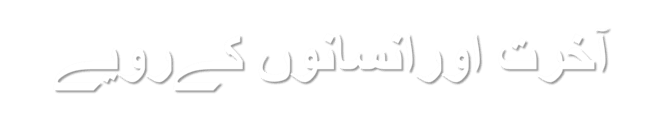 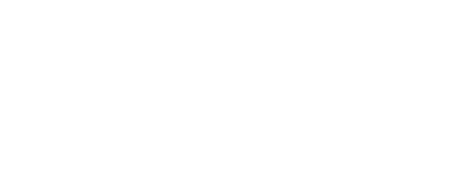 [Speaker Notes: اب اگر تمہیں تعجب کرنا ہے تو تعجب کے قابل لوگوں کا یہ قول ہے کہ "جب ہم مر کر مٹی ہو جائیں گے تو کیا ہم نئے سرے سے پیدا کیے جائیں گے؟" یہ وہ لوگ ہیں جنہوں نے اپنے رب سے کفر کیا ہے یہ وہ لوگ ہیں جن کی گردنوں میں طوق پڑے ہوئے ہیں یہ جہنمی ہیں اور جہنم میں ہمیشہ رہیں گے (5) یہ لوگ بھلائی سے پہلے برائی کے لیے جلدی مچا رہے ہیں حالانکہ ان سے پہلے (جو لوگ اس روش پر چلے ہیں ان پر خدا کے عذاب کی) عبرت ناک مثالیں گزر چکی ہیں حقیقت یہ ہے کہ تیرا رب لوگوں کی زیادتیوں کے باوجود ان کے ساتھ چشم پوشی سے کام لیتا ہے اور یہ بھی حقیقت ہے کہ تیرا رب سخت سزا دینے والا ہے (6) یہ لوگ جنہوں نے تمہاری با ت ماننے سے انکار کر دیا ہے، کہتے ہیں کہ "اِس شخص پر اس کے رب کی طرف سے کوئی نشانی کیوں نہ اتری؟ تم تو محض خبردار کر دینے والے ہو، اور ہر قوم کے لیے ایک رہنما ہے (7)
آخرت کے انکار کے اثرات : جس ذات نے اس عظیم کائنات کی تخلیق کی ہے اور اسے حیرت انگیز انداز سے چلا رہاہے اس کو دیکھنے کے بعد بھی اگر کوئی انکار کرے تو وہ  اپنےخالق کا انکار کرتا ہے اور گویا اس نے اپنی عقل کو قید کر رکھاہےجب انسان کے اندر تکبر اور ظلم وزیادتی کی روش آ جاتی ہے اور اسےجوابدہی(accountability) کا احساس نہیں ہوتا تو وہ ساری حدود توڑ لیتا ہے لوگوں کے حق مارتا ہے لوگوں کو نیچ اور حقیر سمجھتا ہے اس کے اکڑنے کو گردنوں میں طوق پڑنے کی تشبیہ دی گئی ہے گردنوں میں طوق پڑنا گویا قیدی ہونے کی علامت ہے لوگ اپنی جہالت ہٹ دھرمی ،ضد،خواہشات نفس کے قیدی بنے ہوئے ہیں ۔ یہ دراصل اللہ کے مجرم ہیں جو آخرت کو نہ مان کر گناہ کر کے اور زیادہ دیدہ دلیری کا مظاہرہ کرتے ہیں تو ان کے لئے آخرت میں بھی ایسی ہی سزا ملے گی کہ ان کے گلوں میں بڑے طوق ڈلے ہوئے ہوں گے۔
بھلائی سے پہلے برائی مانگنا: یعنی خود عذاب اللہ سے مانگ رہے ہیں وجہ یہ ہے کہ وہ سمجھتے ہیں کہ عذاب کبھی نہ آئے گا مناسب رویہ یہ ہونا چاہیئے تھا کہ اللہ کی ڈھیل اور مہلت کو غنیمت جان کر خود کو جہنم سے بچائیں اس کے بجائے یہ گمراہی میں آگے بڑھتے جارہے ہیں اور اپنے لئے مزید جہنم کے گڑھے میں گرنے کا سبب بنارہے ہیں انہیں چاہیئے کہ اللہ کی شان غفاری  اور مہلت سے فائدہ اٹھاکر خود کو جہنم سے بچائیں اس مہلت کو  maximum avail  کریں ورنہ اللہ شدید العقاب بھی ہے اللہ بار بار اس بات کی ترغیب دلاتے ہیں کہ عذاب سے بڑھ کر بہتر بات کو پسند کر لو اپنے ہادی کی لائی ہوئی تعلیمات پر عمل کر لو اگر reject کرو گے تو عذاب نظر آئے گا عذاب کا کیوں انتظار کر رہے ہو 
إِنَّمَا أَنتَ مُنذِرٌ:پیغام پہنچانے والے کا کام صحیح بات بتا دینا ہے نہ کہ ہدایت پر چلانا اور ہر بات اور ہر اعتراض  کی صفائیاں پیش کرنا ،ہر شخص کو مطمئن کرنا ،ہر اعتراض کا جواب دینا،حق بتانے والے کی ذمہ داری نہیں بلکہ لوگوں کو غفلت سے جگانا ہے اور اس کے برے انجام سے آگاہ کرنا ہے اس بات میں ہمارے لئے یہ ہی سبق ہے جب ہمیں حق سمجھ آ جائے تو خود اعتمادی سے کام کریں اور دوسروں کو بھی دعوت دیں پھرکسی کو حد سے زیادہ صفائیاں نہ دیں ، ہر ایک کو ہم مطمئن نہیں کر سکتے ہر اعتراض کا جواب دینا بھی ضروری نہیں ہوتا۔]
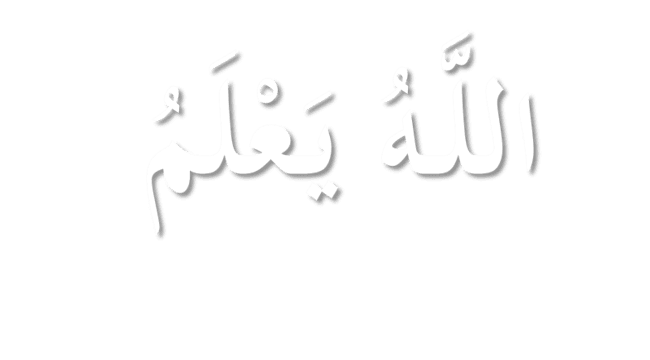 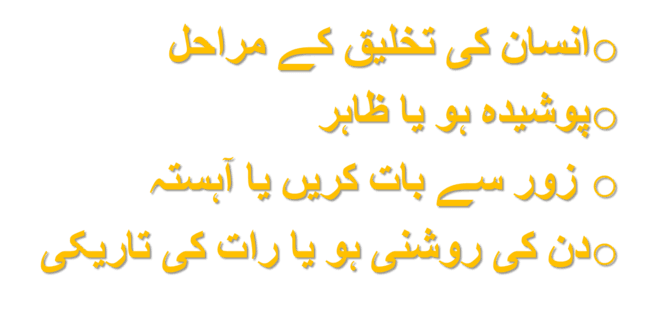 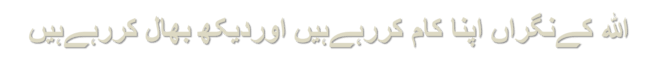 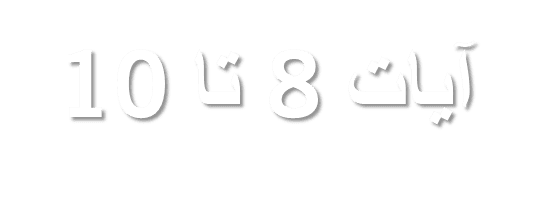 9
[Speaker Notes: اللہ ایک ایک حاملہ کے پیٹ سے واقف ہے جو کچھ اس میں بنتا ہے اسے بھی وہ جانتا ہے اور جو کچھ اس میں کمی یا بیشی ہوتی ہے اس سے بھی وہ باخبر رہتا ہے ہر چیز کے لیے اُس کے ہاں ایک مقدار مقر رہے (8) وہ پوشیدہ اور ظاہر، ہر چیز کا عالم ہے وہ بزرگ ہے اور ہر حال میں بالا تر رہنے والا ہے (9) تم میں سے کوئی شخص خواہ زور سے با ت کرے یا آہستہ، اور کوئی رات کی تاریکی میں چھپا ہوا ہو یا دن کی روشنی میں چل رہا ہو، اس کے لیے سب یکساں ہیں (10) ہر شخص کے آگے اور پیچھے اس کے مقرر کیے ہوئے نگراں لگے ہوئے ہیں جو اللہ کے حکم سے اس کی دیکھ بھال کر رہے ہیں 
ہر ایک کی تخلیق اللہ کی نگرانی میں ہو رہی ہے اللہ ہر ایک کی قوت اور قابلیت کو دیکھ رہا ہے ان کے potential کو اللہ develop کر رہا ہوتا ہے ایک ہی ماں کے بچے ہوتے ہیں لیکن ہر ایک کی صلاحتیں ،حسن ،جسمانی ساخت ،عقل مختلف ہوتی ہے انسان اتنا بے بس ہوتا ہے کہ پیدائش سے پہلے جو شکل ، جسمانی اعضاء کی تشکیل یا عقل کی تقسیم اللہ کرتا ہے اس میں ماں کچھ نہیں کر سکتی حالانکہ وہ ماں کے اندر تخلیق پا رہا ہوتا ہے اس کا اپنا جسم ہوتا ہے لیکن کوئی ماں اس چیز کو مکمل نہیں کر سکتی جسے اللہ ادھورا چھوڑ دے
اللہ پوشیدہ اور ظاہر سب کو جاننے والا ہےوہ بزرگ ہے اور ہرحال میں بالا تر رہنےوالا ہے :وہ کبیر ہے اس کے سامنے سب صغیر چھوٹے بےبس اور کمزور ہیں ۔ہر بڑائی اس کے سامنے بہت چھوٹی اور حقیر ہے ۔
اللہ کا علم ہر چیز پر محیط ہے :ہماری طرح اللہ کا دیکھنا اورسننا نہیں ہےہم صرف وہ چیز سن اور دیکھ سکتے ہیں جو ہمارے سامنے ہو یا ہمارے gadgets بتائیں اللہ اس طرح کی کسی قید کا محتاج نہیں ہے
اللہ کے نگراں/مُعَقِّبَاتٌ:اللہ نے ہمارے لئے  نگراں رکھ دیئے ہیں جو آگے اور پیچھے انسان کی نگرانی بھی کرتے ہیں اورحفاظت بھی کرتے ہیں یہ فرشتے ہیں جو اللہ کے حکم سےریکارڈ بھی تیار کر رہے ہیں 
حضرت علیؓ سے روایت ہے کہ ہر انسان کے ساتھ حفاظت کرنے والے فرشتے مقرر ہیں جو اس کی حفاظت کرتے رہتے ہیں کہ اس کے اوپر کوئی دیوار  نہ گرے یا غار میں نہ گر جائے یہ فرشتے ہمیں دنیاوی خطرات سے محفوظ رکھتے ہیں کتنے ہی germs اور radiations فضاء میں موجود ہیں جو ہمیں نقصان پہنچا سکتی ہیں معمولی سے معمولی چیز بھی جان لیوا ثابت ہو سکتی ہے اور ہم اپنی حفاظت خود نہیں کر سکتے  فرشتے پروٹیکٹ کرتے ہیں جب تقدیر میں کوئی نقصان لکھا ہوتا ہے تو پروٹیکشن ہٹا دی جاتی ہے اور اس کے علاوہ  کچھ فرشتے انسان کی ساری زندگی کے کارنامے محفوظ کرتے جا رہے ہیں اس حقیقت کو بیان کرنے کا مقصد یہ ہے کہ جو لوگ یہ سمجھتے ہیں کہ وہ جو بھی کرتے رہیں کوئی فرق نہیں پڑے گا تو دراصل وہ اپنے اوپر خود ہی ظلم کر رہے ہیں ۔۔اگر ہمیں اس بات کا پکا یقین ہو جائے کہ ہمارا لمحہ لمحہ محفوظ ہو رہاہے  اللہ کی ہر وقت نگرانی کا خوف اور احساس طاری رہے تو ہمارے اعمال اور زندگی بدل ہی جائے ۔۔]
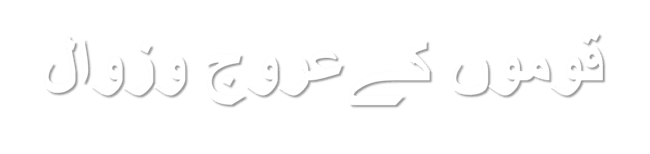 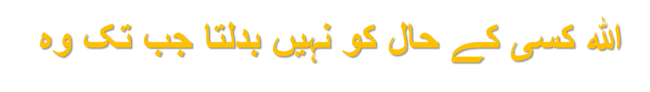 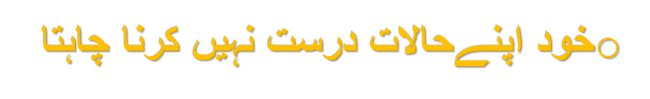 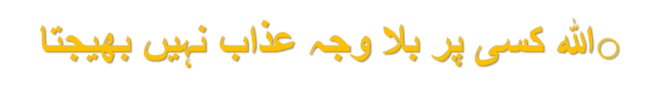 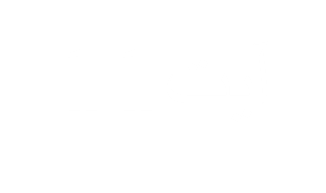 10
[Speaker Notes: حقیقت یہ ہے کہ اللہ کسی قوم کے حال کو نہیں بدلتا جب تک وہ خود اپنے اوصاف کو نہیں بدل دیتی اور جب اللہ کسی قوم کی شامت لانے کا فیصلہ کر لے تو پھر وہ کسی کے ٹالے نہیں ٹل سکتی، نہ اللہ کے مقابلے میں ایسی قوم کا کوئی حامی و مدد گار ہو سکتا ہے (11)
قوموں کے عروج و زوال کا اصول : جب بد عملی ، نا شکری اور کفران نعمت ہو تو اللہ اپنا حفاظتی پہرہ اٹھا دیتا ہے  پھرقوم کی شامت آجاتی ہے عذاب آ جاتا ہے اور کوئی ان کامدد گار نہیں ہو سکتا۔ اللہ کسی پر بے سبب عذاب نہیں بھیجتا ۔
آخر اللہ کو کیا پڑی ہے کہ تمہیں خواہ مخواہ سزا دے اگر تم شکر گزار بندے بنے رہو اور ایمان کی روش پر چلو اللہ بڑا قدر دان ہے اور سب کے حال سے واقف ہے (147سورہ النساء)
اگر کوئی قوم برائی پر آمادہ ہو گئی تو قانون نافذ ہو کر رہے گا اگر قوم کے افراد  اپنی نیک فطرت کو  چھوڑ کر برائی پر آمادہ ہوجائیں تو اللہ کا قانون حرکت میں آئے گا خوشی اور اطمینان  غم اور تکلیف میں بدل جائے گی ،قوم جس قابل ہوتی ہے اللہ اس سے اسی طرح کا معاملہ کرتا ہے جب قوم اجتماعی طور پر اللہ کی نا فرمان ہو جاتی ہے تو سزا ضرور ملتی ہے تاریخ میں دیکھیں جب تک مسلمان اللہ کے فرما نبردار رہے تو اللہ کی نعمتیں خوب برستی  رہیں مسلمان ورلڈ لیڈر  تھےرول ماڈلز تھے اللہ نے عروج دیاتھا  سائنس اور ریسرچ میں آگے تھے اللہ نے خوشی اور خوشحالی دی تھی مسلمانوں کے زوال کی بنیادی وجہ اسلامی  عقائد سے دوری اور علم اور عمل کے میدان میں پسپائی ۔جب انہوں نے یہ دو چیزیں اختیار کی تو جمود طاری ہوگیا۔انہوں نے اپنی حالت تبدیل کی علم سے دوری اختیار کی جفا کش اور محنتی ہونے کے بجائے کاہل ہو گئے، وقت کی قدر نہ رہی۔ جب مسلمان علم سے دور ہوئے تو ان کے عقائد کمزور ہوئے جب عقائد کمزور ہوئے تو  ان کی تہذیب بھی مٹتی چلی گئی اپنی پستی کے اور یورپ کی ترقی کے حقیقی اسباب کو سمجھنے کے بجائے ان کی تقلید کو کامیابی کی دلیل سمجھنے لگےتو ہم بنے بنائے بگڑ گئے ۔اب کیا کریں کہاں سے ٹھیک کریں ۔۔؟
 be the change you want to see  
اپنے آپ سے آغاز اور محنت کرنا ہو گی مسلمانوں کے لئے صرف محنت نہیں بلکہ ایمان اور اللہ پریقین لازم ہے کافر قومیں محنت کر کے ترقی کر لیتی ہیں لیکن مسلمان کے لئے شرط کچھ اور ہے وہ یہ کہ اللہ کی رسی کو مضبوطی سے تھامیں اور قرآن سے رہنمائی لیں صرف اور صرف دعائیں نہیں جان کو اللہ کی راہ میں لگا دیں تو انقلاب  آتا ہے  جب ہماری توجہ اور محنت اسلام کو نافذ کرنے میں خرچ ہو گی تو ہماری حالت بدلے گی اگر ہم ایسے ہی عیش پسند کاہل اور جاہل رہیں گے تو ذلت کا شکا ر رہیں گے۔
عروج یافتہ قوموں کی کچھ  اوصاف:
 جو قوم یا فرد یہ چاہے کہ اس کے حالات بدل جائیں تو اسے چاہیئے کہ شکر گزاری صفت اختیار کرے عروج کا ایک ہی فارمولا ہے جیسا کہ اوپر سورہ نساء میں حوالہ دیا گیاہے اور یہاں شکر گزاری سے مراد اللہ پر ایمان لانا اور کی تمام نعمتوں صرف اللہ کی ملکیت سمجھ کر  اللہ کی مرضی کے مطابق درست طریقے سے ااستعمال کرنا۔۔درست طریقے سے استعمال کرنے میں یہ بھی آتا ہے کہ محنت اور مشقت کریں محنتی اور جفا کش ہو نا وقت کی قدر کر نا، علم سے دوستی رکھنا، قوموں میں جب ہائی ٹارگٹ رکھ کر excellence کی خواہش ہوتی ہے تو وہ درست اخلاقی رویے اختیار کرتی ہیں مثلاً سچائی، امانت ،دیانت۔ اور  انہیں دوسروں کی دکھ  درد اور تکالیف کا بھی احساس ہوتا ہے جسکے لئے وہ وقت نکال کر کام کرتے ہیں اپنی ذات کو کسی بڑے مقصد کے لئے وقف کرتے ہیں ۔۔ 
عروج پر پہنچی ہوئی قوموں میں وقت کی پابندی ہوتی ہے چاہے آفس یا اسکول میں جانے کا معاملہ ہو یا معاشرتی تقریبات میں پہنچنے کا معاملہ ہر جگہ وقت پر پہنچنے کی ضرورت ہوتی ہے مسلمانوں کو نماز وقت کی پابندی کے ساتھ پڑھنے کا کہہ کر اسی بات کی ٹریننگ دی جاتی ہے کہ جو وقت جس کام کا ہووہ وقت  اسی کام کو دے کر کام کے ساتھ انصاف کرنا۔]
اللہ
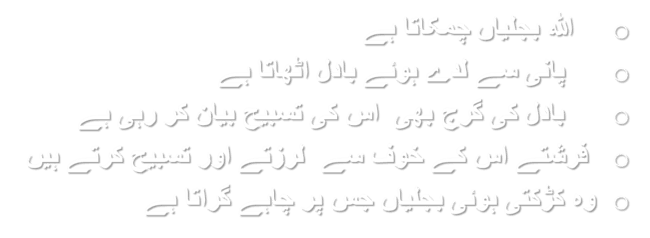 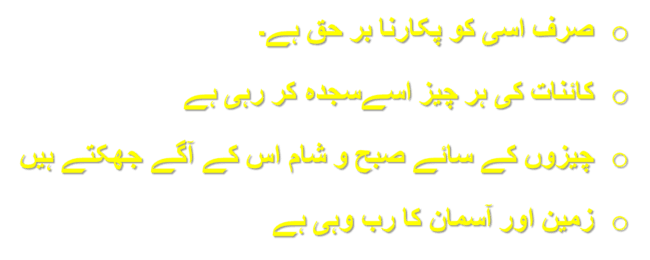 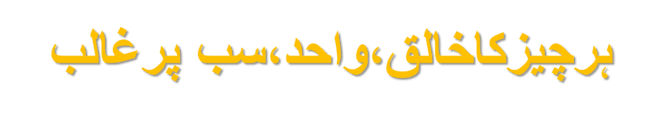 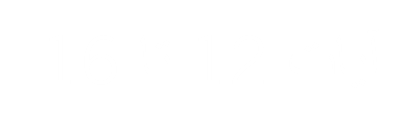 11
[Speaker Notes: وہی ہے جو تمہارے سامنے بجلیاں چمکاتا ہے جنہیں دیکھ کر تمہیں اندیشے بھی لاحق ہوتے ہیں اور امیدیں بھی بندھتی ہیں وہی ہے جو پانی سے لدے ہوئے بادل اٹھاتا ہے (12) بادلوں کی گرج اس کی حمد کے ساتھ اس کی پاکی بیان کرتی ہے اور فرشتے اس کی ہیبت سے لرزتے ہوئے اُس کی تسبیح کرتے ہیں وہ کڑکتی ہوئی بجلیوں کو بھیجتا ہے اور (بسا اوقات) اُنہیں جس پر چاہتا ہے عین اس حالت میں گرا دیتا ہے جبکہ لوگ اللہ کے بارے میں جھگڑ رہے ہوتے ہیں فی الواقع اس کی چال بڑی زبردست ہے (13) اسی کو پکارنا برحق ہے رہیں وہ دوسری ہستیاں جنہیں اس کو چھوڑ کر یہ لوگ پکارتے ہیں، وہ اُن کی دعاؤں کا کوئی جواب نہیں دے سکتیں اُنہیں پکارنا تو ایسا ہے جیسے کوئی شخص پانی کی طرف ہاتھ پھیلا کر اُس سے درخواست کرے کہ تو میرے منہ تک پہنچ جا، حالانکہ پانی اُس تک پہنچنے والا نہیں بس اِسی طرح کافروں کی دعائیں بھی کچھ نہیں ہیں مگر ایک تیر بے ہدف! (14) وہ تو اللہ ہی ہے جس کو زمین و آسمان کی ہر چیز طوعاً و کرہاً سجدہ کر رہی ہے اور سب چیزوں کے سائے صبح و شام اُس کے آگے جھکتے ہیں (15) اِن سے پوچھو، آسمان و زمین کا رب کون ہے؟ کہو، اللہ پھر ان سے کہو کہ جب حقیقت یہ ہے تو کیا تم نے اُسے چھوڑ کر ایسے معبودوں کو اپنا کارساز ٹھیرا لیا جو خود اپنے لیے بھی کسی نفع و نقصان کا اختیار نہیں رکھتے؟ کہو، کیا اندھا اور آنکھوں والا برابر ہوا کرتا ہے؟ کیا روشنی اور تاریکیاں یکساں ہوتی ہیں؟ اور اگر ایسا نہیں تو کیا اِن ٹھیرائے ہوئے شریکوں نے بھی اللہ کی طرح کچھ پیدا کیا ہے کہ اُس کی وجہ سے اِن پر تخلیق کا معاملہ مشتبہ ہو گیا؟ کہو، ہر چیز کا خالق صرف اللہ ہے اور وہ یکتا ہے، سب پر غالب! (16) 
 بجلی کی کڑک سے انسا ن کے دل کے اندر ہیبت اور خوف طاری ہو جاتا ہے ۔۔ تو پھراس ذات سے  ڈر کیوں نہیں لگتا جس نے یہ بجلی چمکائی اور گرائی اللہ کے جلال اور تصور سے انسان کے اندر خوف اور ڈر پیدا ہونا چا ہیے ۔۔ الرعد اللہ کی مخلوق ہے اس کو دیکھ کر انسان کا جب یہ حال ہوتا ہے تو پھر سوچ لیں اس خالق کا کیا مرتبہ اور جلال  ہے ۔۔ لیکن انسان اپنی غفلت کی وجہ سے یہ سب کچھ جانتے بوجھتے بھی اللہ  اور اس کے احکام کے بارے میں بحثیں  ہی کرتا رہتا ہے اس کے احکام کو نہیں مانتا  ۔
دعوت الحق: کے دو معنی ہیں ایک تو یہ اللہ کو پکارنا ہی برحق ہے اور اللہ کے علاوہ کسی اور سے دعا کی جاتی ہے تو وہ دعا ضائع ہو گئی۔
 دعوت الحق کا  ایک مطلب یہ بھی ہو سکتا ہے کا اللہ اور اس کے رسول جو دعوت دے رہے ہیں وہی برحق ہے 
جو لوگ اللہ کے سوا دوسروں کو پکارتے ہیں تو وہ ان کی پکار سن سکتے اور نہ ہی جواب دے سکتے ہیں ۔۔ جو اللہ کے علاوہ ادھر ادھر دوسروں کو پکارتے ہیں یعنی مشرک ہیں ان کا ذکر ہے لیکن مسلمانوں میں سے بھی کچھ لوگ ایسے ہیں جو اللہ کے علاوہ دوسروں سے امیدیں رکھتے ہیں ان سے فوق الفطری طریقے سے مدد مانگتے ہیں یعنی مدد مانگنے کا ایک طریقہ تو یہ ہے کہ انسان کسی شخص سے کوئی عام قسم کی مدد مانگے وہ جائز ہے لیکن اگر یہ سمجھا جائے کہ یہ میری تقدیر میں کچھ تبدیل کر سکتا ہے، اولاد دے سکتا ہے ، بگڑی بنا سکتا ہے وغیرہ تو یہ شرک ہے ،غیر اللہ کو پکارنا ہے ۔
کائنات کی ہر چیز اللہ کو سجدہ کر رہی ہے:یعنی ہر چیز اللہ کی فرمانبردار اور مسلم ہے اپنے آپ کو اللہ کے سپرد کیا ہوا ہے ۔ ہر چیزمیں اللہ کا حکم نافذ ہورہا ہے ۔ طوعاً اور کرہاً اللہ کو سجدے کا ذکر کیا گیا ہے طَوْعًا: اختیاری طور پر اللہ کی بات کو ماننا طوعاً سے  ہی اطاعت کا لفظ بنا ہے۔طوعاً دل کی خوشی اور رضا سے کسی کی بات ماننا انسانوں میں سے کچھ تو خوشی خوشی اللہ کی فرمانبرداری کرتے ہیں جھکتے ہیں اور یہی مومن کہلاتے ہیں۔
وَكَرْهًا:جو لوگ اللہ کی بات کو اختیاری طور پر نہیں مانتے ۔لیکن مجبوراً انہیں بھی اللہ کے آگے جھکنا ہی پڑتا ہے وہ ہیں تو اللہ کہ قبضہ قدرت میں ہی ان کا سارا وجود ،ساری زندگی ، پیدائش ،موت اور رزق سب اللہ کے قبضے میں ہے اور ان کے اندر اور باہر جو کچھ بھی ہوتا ہے وہ اللہ کی مرضی سے ہی ہوتا ہے  اس کے باجود نادان اتنا ہے کہ خود کو آزاد سمجھتا ہے  جبکہ آزاد ہے نہیں ،ان کے سارے وجود پر اللہ کا حکم چل رہا ہے بس صرف امتحان ان کی ارادے کی آزادی  کا لیا جا رہا ہے اور فرمایا کہ سائے بھی صبح و شام اللہ کے آگے جھکتے ہیں سب کچھ  اللہ کے قبضہ قدرت میں ہے ۔]
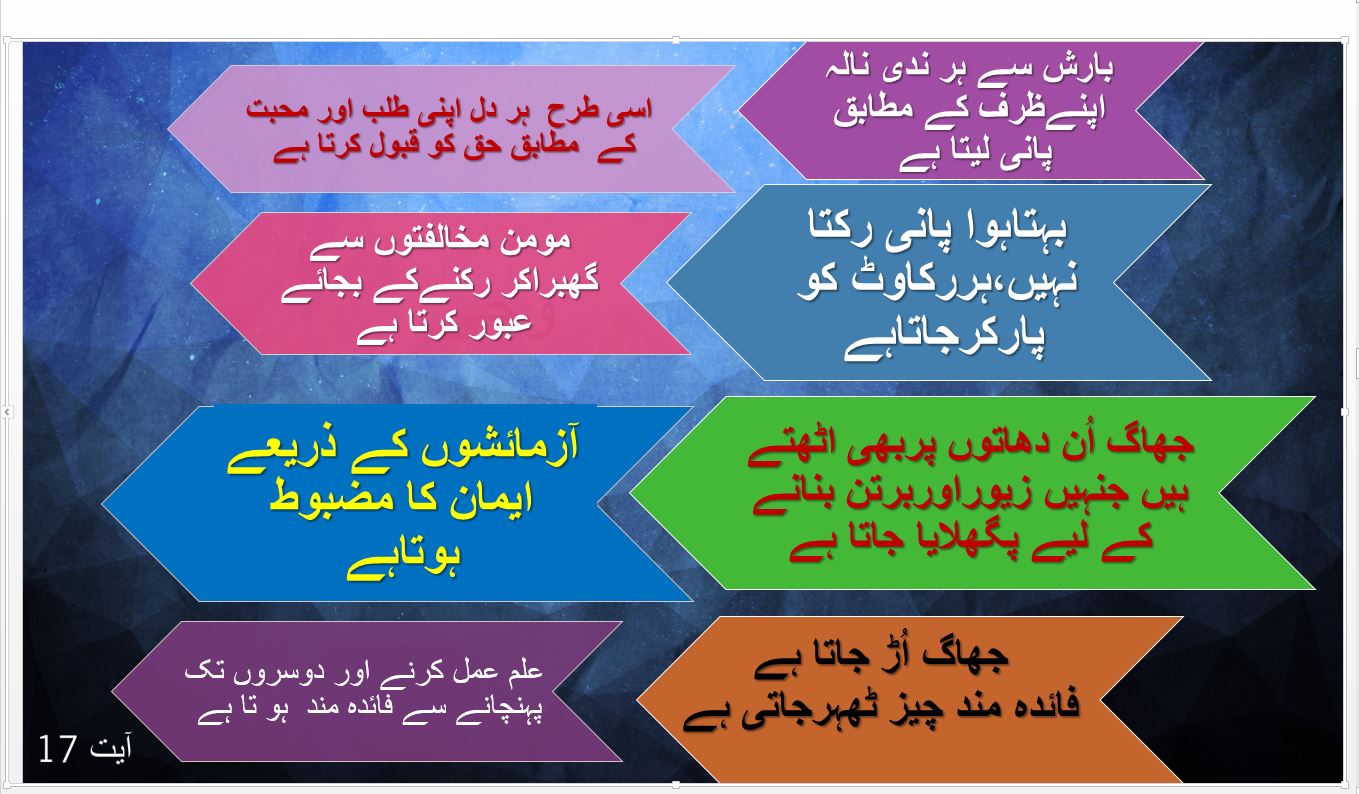 وحی
آزمائشوں کے ذریعے ایمان کا مضبوط ہوتاہے
جھاگ اُڑ جاتا ہے
فائدہ مند چیز ٹھہرجاتی ہے
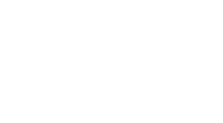 [Speaker Notes: اللہ نے آسمان سے پانی برسایا اور ہر ندی نالہ اپنے ظرف کے مطابق اسے لے کر چل نکلا پھر جب سیلاب اٹھا تو سطح پر جھاگ بھی آ گئے اور ویسے ہی جھاگ اُن دھاتوں پر بھی اٹھتے ہیں جنہیں زیور اور برتن وغیرہ بنانے کے لیے لوگ پگھلایا کرتے ہیں اِسی مثال سے اللہ حق اور باطل کے معاملے کو واضح کرتا ہے جو جھاگ ہے وہ اڑ جایا کرتا ہے اور جو چیز انسانوں کے لیے نافع ہے وہ زمین میں ٹھیر جاتی ہے
 اس طرح اللہ مثالوں سے اپنی بات سمجھاتا ہے ۔(سورہ الرعد آیت 17)
اللہ نے آسمان سے پانی برسایا اور ہر ندی نالہ اپنے ظرف کے مطابق اسے لے کر چل نکلا :اس تمثیل میں اُ س علم کو جو نبی صلی اللہ علیہ وسلم پر وحی کے ذریعے سے نازل کیاگیا تھا، آسمانی بارش سے تشبیہ دی گئی ہے۔ اور ایمان لانے والوں کو ان ندی نالوں کے مانند ٹھیرایا گیا ہے جو اپنے اپنے ظرف کے مطابق بارش کی رحمت سے پانی لےکر رواں دواں ہو جاتے ہیں یعنی آسمان سے وحی آئی جس  فرد میں جتنی گنجائش تھی اتنا ہی اس نے آسمان سے نازل شدہ رحمتِ وحی سے فائدہ اٹھا لیا ۔ ہر مسلمان اپنی اپنی ہمت کے مطابق وحی کو لے کر چلا اور دوسروں تک پہنچانے کی کوشش کی ہر کوئی اپنے ظرف کے مطابق اس علم کو اکٹھا کرتا ہے ۔ جو اعلیٰ ظرف لے کر آئے وہ بہت سا قرآن کاعلم جمع کرے گا اور یہ ظرف کیا ہے انسان کا اپنا دل ہے ۔۔ جو عاجزی والا صاف شفاف دل لے کر آتا ہے اتنا زیادہ ہی قرآن کا علم جمع کر لیتا ہے اور جتنی زیادہ نفس میں اکٹر اور تکبر ہو گا شکوے شکایت لڑائی جھگڑے ہوں گے وہ تھوڑاعلم جمع کرے گا ۔ہم اپنے آپ کو محدود نہ کریں جب قرآن کی بارش برس ہی ہے تو ایک دوسرے سے بازی لے جانے کی کوشش کریں ۔ ایک  طریقہ یہ ہوتا ہے کہ آپ کہیں گئیں لیکچرسنا، گھر آئیں کچھ دیر یاد رہا پھر تھوڑے عرصے میں بھول گئیں بات ختم ہو گئی اور دوسراطریقہ یہ کہ صرف سنا نہیں سمجھا بھی غوروفکر بھی کیا اور پھر اسے آگے مزید کچھ دوسروں تک پہنچانے کی فکر کی۔۔ کہ اس سے دوسروں کو بھی فائدہ ہونا چاہیے جو اس علم کو پہنچائے گا جو دوسروں کو بھی زندگی گزارنا سکھائے گا جو دوسروں میں اس علم کو بانٹے گا  وہ زمین میں جم جائے گا اس کے علم میں پختگی ہوگی 
وَأَمَّا مَا يَنفَعُ النَّاسَ :”جو چیز انسانوں کے لیے نافع ہے وہ زمین میں ٹھیر جاتی ہے”جب آپ سکھاتی ہیں تو آپ بھولتی نہیں جب آپ دیتی ہیں تو پھر آپ کو خود بھی زیادہ ملتا ہے آپ کے اپنے اندر بھی پختگی آتی جاتی اگر یہ سمجھ لیا کہ سب آگیا اور قرآن بند کرکے رکھ دیا تو سیکھا ہوا بھی بھول جائیں گی اس کو یاد رکھنے کےلیے بہترین طریقہ یہ ہے کہ سکھائیں۔
اس آیت کواس طرح بھی سجھیں کہ پہاڑی چشموں کی مثال دی گئی ہے چشمے تنگ ہوتے ہیں لیکن پانی کو گزرنا ہی ہوتا ہے ۔تو وہ پوری  طاقت سے پتھروں کو عبور کرتا جاتا ہے یہ انداز پہاڑی چشموں کا ہوتا ہے اسی طرح انسان جب اللہ کا کلام نیا نیا  جذب کرتا ہے تو ایسا جوش ایسا ولولہ اس کے اندر آتا ہے کہ  راستے کی کوئی رکاوٹ رکاوٹ نہیں لگتی۔اکثر مخالفتوں کی وجہ سے انسان کی زندگی تنگ ہو رہی ہوتی ہے بلکل اسی طرح جیسے  پہاڑی چشمے کا رستہ تنگ ہوتا ہے مگر اس مشکل اور رکاوٹ کی وجہ سے مومن کے اندر ایسی انر جی آجاتی ہے جیسے تیزی سے بہتے ہوئے پانی کے اندر ہوتی ہے کہ وہ ہر رکاوٹ کو پار کر جاتا ہے اور بڑے بڑے کام سر انجام دیتاہے جب آپ قرآن کی باتیں سیکھیں اور آپ کے اندر کچھ کرنے کا جوش بھی پیدا ہو لیکن مخالفتیں اور رکاوٹیں آئیں تو وہیں رک نہیں جانا چاہیئے بلکہ مخالفتوں اور مشکلات پر قابو پانے کی کوشش کرنی چاہیئے ۔۔ کیونکہ اس وقت جو جوش ولولہ اور انرجی آپ کے اندرپیدا ہو رہی ہوتی ہے وہ ہر resistance کو بریک ڈاؤن کر دے گی مخالفتوں کے پتھروں کو avoid کرنا ناممکن ہے لیکن راستے سے گزرنا بھی لازمی ہے صراط مستقیم پر چلنا بھی لازمی ہے ۔اگر ہم نے اپنی زندگی کا گول اور ٹارگٹ آخرت کو بنا لیاہے اور وہاں تک پہنچنا بھی ہے تو اگر راستہ نہیں ملے گا تو کیا ہم رک جائیں گے یا مخالفتوں کو عبور کریں گے؟ اور جب انسان مخالفتوں کو عبور کرتاہے تو مخالفتیں  ایک وقت کے بعد ٹھنڈی پڑ جاتی ہیں  مختلف چیزیں آسان ہونے لگتی ہیں ۔۔ نوکیلے پتھروں پر جب مسلسل  پانی بہتا رہتا ہے تو وہ smooth  ہو جاتے ہیں 
سیلاب اٹھا تو سطح پر جھاگ بھی آ گئے :  اُس ہنگامہ و شورکو جو ِ اسلام کے خلاف کافرکر رہے تھے اُسے جھاگ اور اُس کوڑا کرکٹ سے تشبیہ دی گئی ہے جو ہمیشہ سیلاب کے اُٹھتے ہی پانی کی سطح پر اپنی اچھل کود دکھانی شروع کر دیتا ہے۔ 
اگر پانی ٹھرا رہے تو گندگی، کوڑاکرکٹ کنارے پر نہیں جائے گاجب پانی کے اندر حرکت ہو تب ہی کچرا الگ ہوتاہے اسلام کے مزاج میں حرکت ہے تحریک ہے جب  حرکت رہتی ہے  ہلچل ہوتی ہے  اسلام کو پھیلانے کا کام  ہو رہا ہوتا ہے تو گندگی کنارے پر ہو جاتی ہے ایسے معاشرے کا تصور کریں جہاں کوئی برائی کے خلاف  جہاد نہیں کوئی تحریک نہیں تو ہر طرف باطل نظر آنا شروع ہو جاتاہے  چاروں طرف باطل ہی باطل نظر آتا ہے اسی کی حوصلہ افزائی اور عزت افزائی ہوتی ہے گناہگاروں کو رول ماڈل بنا کر پیش کیا جاتا ہے لوگ ان گناہگاروں جیسا ہی بننا چاہتے ہیں گناہوں کے اندر سارافن سارے انٹرٹینمنٹ داخل کر دیا جاتا ہے عموماًلوگوں کی یہ سوچ بن جاتی ہے کہ جو گناہ نہیں کرتے جو قرآن پڑھتے ہیں ان کے لئے زندگی کا کوئی مزہ ہی نہیں، یہ بالکل غلط سوچ ہوتی ہے کہ زندگی کالطف صرف گناہ اور اللہ کی نا فرمانی کے کاموں میں ہی ہے  اس سوچ کو بدلنے کے لئے جائز راستوں میں بہت کچھ کرنے کی ضرورت ہے مثبت ہلچل بہت ضروری ہے اس کے بغیر کبھی بھی یہ سارا کچرا کنارے پر نہیں  جائے گا۔
اور ویسے ہی جھاگ اُن دھاتوں پر بھی اٹھتے ہیں جنہیں زیور اور برتن وغیرہ بنانے کے لیے لوگ پگھلایا کرتے ہیں :یعنی بھٹی جس کام کے لیے گرم کی جاتی ہے وہ تو ہے خالص دھات کو تپا کر کارآمد بنانا۔ مگر یہ کام جب بھی کیا جاتا ہے میل کچیل ضرور ابھر آتا ہے اور اس طرح ہوتا ہےکہ کچھ دیر تک سطح پر بس وہی وہ نظر آتا رہتا ہے۔کسی بھی معاشرے یا قوم میں جب اسلام پیش کیاجاتا ہے تو انسانوں کے لئے آزمائش شروع ہو جاتی ہے جسے بھٹی کی مثال دی گئی ہے جس طرح بھٹی میں ڈال کر سونا خالص کیا جاتاہے اس ہی طرح آزمائش کی بھٹی میں ڈال کر لوگوں کو خالص کیا جاتاہے جس وقت لوگوں کو آزمایا جا رہا ہوتا ہے تو ایمان والے بظاہر دب جاتے ہیں نیچے ہو جاتے ہیں اور معاشرے میں اوپر وہ لوگ نظر آتے ہیں جن کا کردار اچھا نہیں ہوتا جو کوڑا کرکٹ کی مانند  ہوتے ہیں اور لگتا ہے کہ یہ معاشرے میں چھا گئے ہیں لیکن در حقیقت ایسا نہیں ہوتا ایک وقت آتا ہے کہ مومنین ہی غالب ہو جاتے ہیں ۔
اس آیت میں دھاتوں کی مثال دی گئی ہے بالکل یہی بات ایک حدیث میں بھی بیان کی گئی ہے مفہوم حدیث ہے نبی اکرم ﷺ نے فرمایاکہ انسان  کانوں کی طرح ہوتے ہیں کچھ سونے کی کان ہوتے ہیں کچھ لوہے کی طرح ہوتے ہیں سب کا اپنا اپنا مقام اپنا اپنا فائدہ ہوتا ہے؛ سونے میں اور لوہے میں کوئی مقابلہ نہیں ہے اسی طرح ہر انسان کےاندر صلاحیت ہوتی ہے چاہیے کہ اپنی صلاحیت کو پہچانا جائے تاکہ پتہ چلے مجھے ان سے کیا کام لینا ہے ہو سکتا ہے کچھ انسان سونے کی طرح ہوں تو گولڈ سے کیا چیزیں بنائی جاتی ہیں؟ زیور وغیرہ بنایا جاتا ہے سونے سے کوئی توا یا چمٹا نہیں بناتااگر صرف سونا ہی ہو اور لوہا نہ ہو تو کتنی مشکل ہو ۔۔اوزار اور اسلحہ بنانے کے لئے لوہا بھی تو چاہیے دونوں کے استعمال مختلف ہوتے ہیں اسی طرح انسانوں کے اندر مختلف صلاحتیں ہیں اللہ نے  ہمیں بنایا ہے تو اللہ ہم سے ہماری صلاحیت کا حساب لے گا کہ تم نے اپنی صلاحیت کو کس کام میں لگایا؟ اسلام ہمیں خود شناسی کی دعوت دیتا ہے تم  سوچو تم کیا کر سکتے ہو؟ تم میں کیا خوبیاں ہیں؟ کیا تم میں وہ خوبی ہے کہ تم اسلام کی زینت کا کام کرو ؟ پھر اپنی صلاحیتوں کو اللہ کے لئےلگاؤ، اپنی بہترین صلاحیتوں کو تم اسلام کی طرفattract کرنےکے لئےلگاؤ،ہر چیز کو خوبصورتی چاہیے تو اسلام کو بھی خوبصورتی چاہیے اسلام کو بھی تو حسن کی ضرورت ہے کہ اسلام کو اللہ کے پیغام کو خوبصورت، جدید طریقوں اور technology کو استعمال کرتے ہوئے آگے پہنچایا جائے محسنوں کی ضرورت ہے جس کو اللہ نے جو صلاحیت دی ہے وہ لگائےکہ ہر ایک کی اپنی جگہ اہمیت ہے  
 کچھ صلاحتیں نظر آتی ہیں مثلاً اچھی طرح سے اپنی بات پہنچانے کی صلاحیت۔۔۔مگر کچھ  نظر نہیں آتیں  ہے وہ بھی اہم ہو تی ہیں ،جس میں صلاحیت ہو وہ ایڈمنسٹریشن کا کام سنبھالے team work میں جب انسان کام کرنے کھڑا ہوتا ہے تو اس کو پتہ چلتا ہے کہ میرا ٹیلنٹ کیا ہے میں کیا کام کر سکتی ہوں اور ہر شخص اپنی جگہ ضروری ہے۔۔ 
اس جگہ کی مثال لے لیجئے کسی کو تو یہاں جھاڑو دینی ہے کسی کو تو کرسیاں لگانی ہیں کسی کو organize کرنا ہے کوئی آ کر بیٹھے گا کوئی آ کر بولے گا کوئی انتظام سنبھالے گا کوئی پڑھائے گا کوئی پڑھے گا سب مل جل کر کام کریں گے  تو  گھٹیا کوئی نہیں اپنی صلاحیت کے حساب سے اپنے آپ کو لگا لیجیے۔ہمیں اب confident Muslims چاہیں جو سر بلند کرکے اپنے اعمال، گفتگو کے ذریعےفخر  سے بتائےکہ میں مسلمان ہوں]
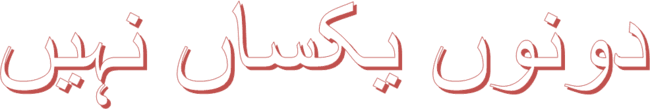 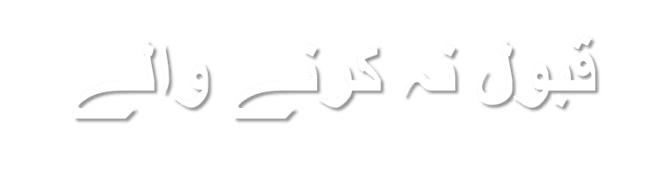 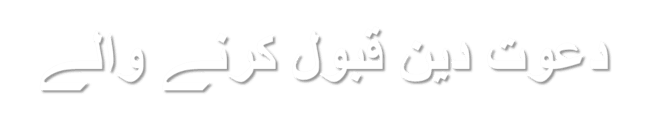 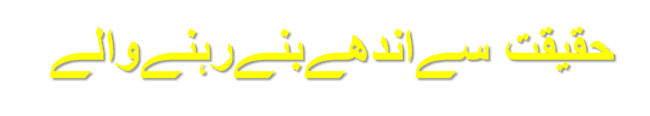 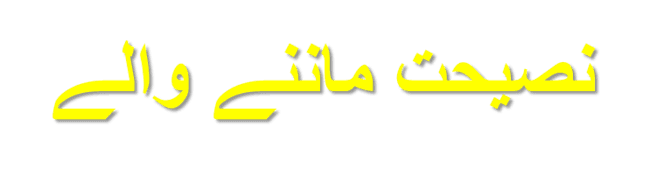 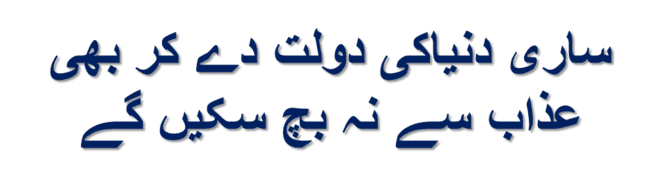 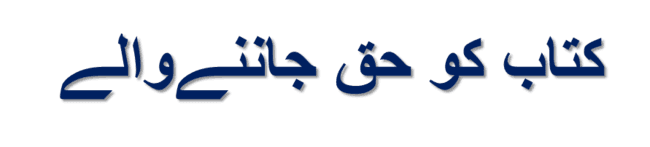 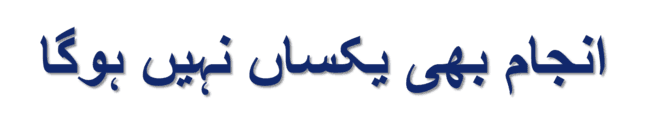 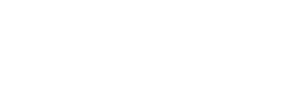 [Speaker Notes: جن لوگوں نے اپنے رب کی دعوت قبول کر لی ہے اُن کے لیے بھلائی ہے اور جنہوں نے اسے قبول نہ کیا وہ اگر زمین کی ساری دولت کے بھی مالک ہوں اور اتنی ہی اور فراہم کر لیں تو وہ خدا کی پکڑ سے بچنے کے لیے اس سب کو فدیہ میں دے ڈالنے پر تیا ر ہو جائیں گے یہ وہ لوگ ہیں جن سے بری طرح حساب لیا جائے گا اور اُن کا ٹھکانہ جہنم ہے، بہت ہی برا ٹھکانا (18) بھلا یہ کس طرح ممکن ہے کہ وہ شخص جو تمہارے رب کی اِس کتاب کو جو اس نے تم پر نازل کی ہے حق جانتا ہے، اور وہ شخص جو اس حقیقت کی طرف سے اندھا ہے، دونوں یکساں ہو جائیں؟ نصیحت تو دانش مند لوگ ہی قبول کیا کرتے ہیں (19)
جن کے اپنے دل اور دماغ گمراہی کے اندھیروں میں ڈوبے ہوئے ہیں وہ اندھیرے اور گناہوں میں خوش رہتے ہیں اپنی  کوئی غلطی اپنی کوئی برائی کوئی خامی دیکھنا نہیں چاہتے ،روشنی سے اور نور سے ان کو دشمنی ہوتی ہے ساری خرابی ساری برائی اسلام میں نظر آتی ہے قرآن میں نظر آتی ہےاگر کوئی شخص روشنی کے بجائے اندھیروں میں رہنا پسند کریں آنکھوں والا ہونے کے بجائے اندھا رہنا پسند کریں قرآن جیسی سچی کتاب ہوتے ہوئے رہنمائی نہ لے تو ان کے  برابر نہیں ہوسکتے ، جو لوگ بھرپور ایمان کی روشنی میں قرآن کی روشنی میں اپنا سفر طے کر رہے ہوتے ہیں ان کی زندگی کے معمولات اور اعمال مختلف ہوتےہیں ان کا ذہن دین کو بہترین طریقے سے سمجھ کر آگے بڑھانے کے لئے مسلسل کام کر رہا ہوتاہے ان کی ترجیحات مختلف ہوتی ہیں اگلی آیت میں ایسے ہی لوگوں کا  طرز عمل بتایا جا رہا ہے ۔]
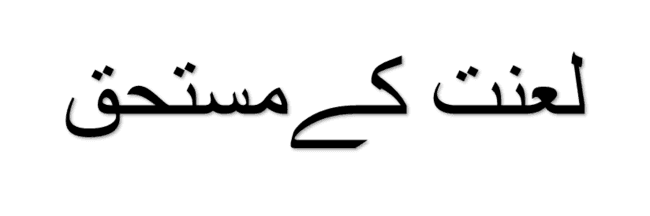 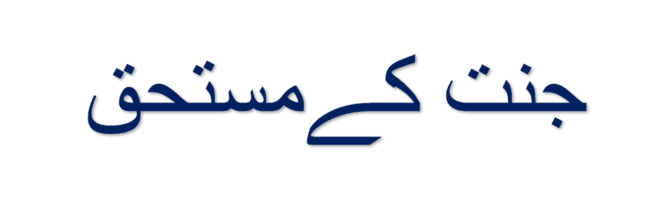 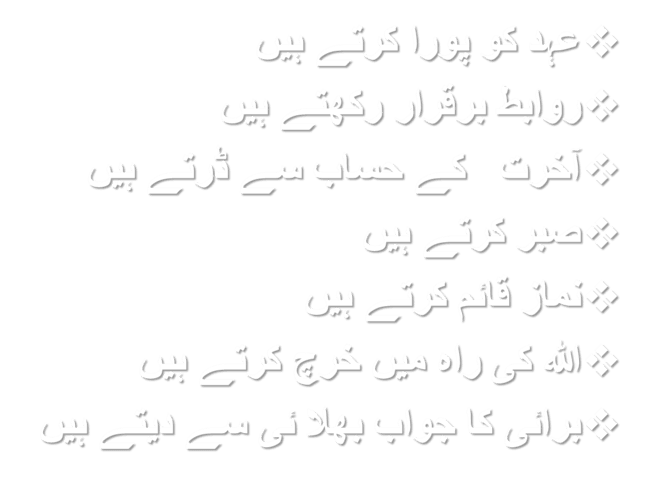 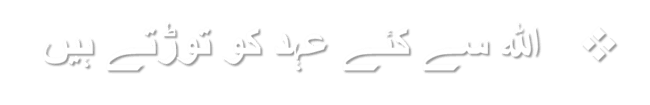 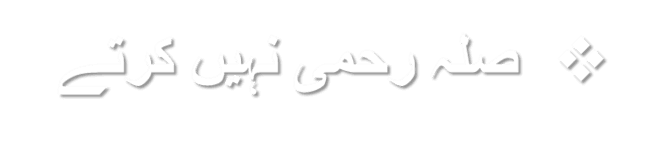 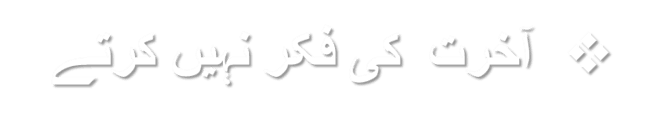 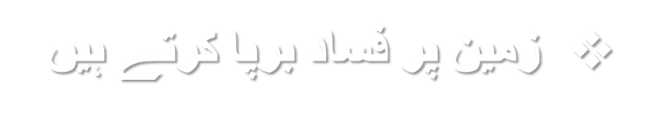 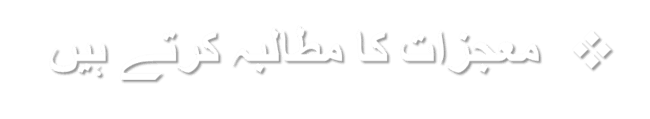 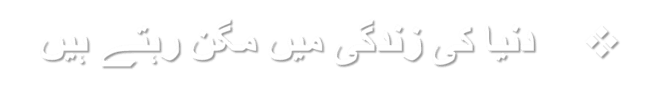 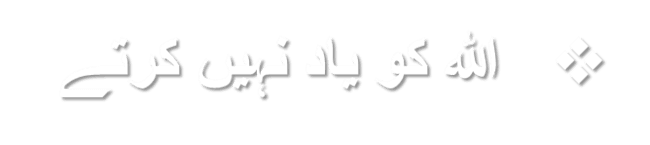 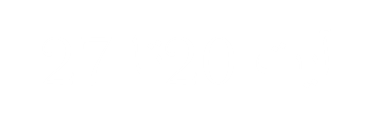 14
[Speaker Notes: اور اُن کا طرز عمل یہ ہوتا ہے کہ اللہ کے ساتھ اپنے عہد کو پورا کرتے ہیں، اُسے مضبوط باندھنے کے بعد توڑ نہیں ڈالتے (20) اُن کی روش یہ ہوتی ہے کہ اللہ نے جن جن روابط کو برقرار رکھنے کا حکم دیا ہے انہیں برقرار رکھتے ہیں، اپنے رب سے ڈرتے ہیں اور اس بات کا خوف رکھتے ہیں کہ کہیں ان سے بری طرح حساب نہ لیا جائے (21) اُن کا حال یہ ہوتا ہے کہ اپنے رب کی رضا کے لیے صبر سے کام لیتے ہیں، نماز قائم کرتے ہیں، ہمارے دیے ہوئے رزق میں سے علانیہ اور پوشیدہ خرچ کرتے ہیں، اور برائی کو بھلائی سے دفع کرتے ہیں آخرت کا گھر انہی لوگوں کے لیے ہے (22) یعنی ایسے باغ جو اُن کی ابدی قیام گاہ ہوں گے وہ خود بھی ان میں داخل ہوں گے اور ان کے آباؤ اجداد اور اُن کی بیویوں اور اُن کی اولاد میں سے جو جو صالح ہیں وہ بھی اُن کے ساتھ وہاں جائیں گے ملائکہ ہر طرف سے اُن کے استقبال کے لیے آئیں گے (23) اور اُن سے کہیں گے کہ "تم پر سلامتی ہے، تم نے دنیا میں جس طرح صبر سے کام لیا اُس کی بدولت آج تم اِس کے مستحق ہوئے ہو" پس کیا ہی خوب ہے یہ آخرت کا گھر! (24) رہے وہ لوگ جو اللہ کے عہد کو مضبوط باندھ لینے کے بعد توڑ ڈالتے ہیں، جو اُن رابطوں کو کاٹتے ہیں جنہیں اللہ نے جوڑنے کا حکم دیا ہے، اور جو زمین میں فساد پھیلاتے ہیں، وہ لعنت کے مستحق ہیں اور ان کے لیے آخرت میں بہت برا ٹھکانا ہے (25)
اللہ کے ساتھ اپنے عہد کو پورا کرتے ہیں: یعنی ایمان لانے کے بعد وہ ہر اس حکم پر عمل کرتےہیں جو اللہ کی طرف سے آئے کیونکہ جو شخص کلمہ پڑھتا ہے وہ یہ عہد کرتاہے کہ اللہ کے سوا کوئی الہ نہیں ۔۔یعنی الہ نہ ہونے کے معنی یہ ہیں کوئی اور مالک اور حکم دینے والا نہیں اور جو ہمارا الہ ہے ہم اس کے حکم کے پابندہیں ۔
اللہ نے جن جن روابط کو برقرار رکھنے کا حکم دیا ہے انہیں برقرار رکھتے ہیں: وہ ان روابط کو ان تعلقات کو برقرار رکھتے ہیں اہم رکھتے ہیں جن کا اللہ نے حکم دیا، رشتے داروں کے ساتھ بہت اچھا معاملہ کرتے ہیں بات بات میں قطع تعلق کرنے پر تیار نہیں ہو جاتےرشتہ داریوں کو جوڑنے کا بڑا اجر ہے 
رسول اللہ ﷺ نے فرمایا کہ : صلہ رحمی یہ نہیں کہ جو ہمارے ساتھ صلہ رحمی کرے ہم بھی اس ہی سے بنا کر رکھیں، صلہ رحمی تو وہ شخص کرتا ہے کہ جب  کوئی اس کے حقوق ادا نہ کرے تووہ پھربھی وہ صلہ رحمی کرے ۔۔(بخاری اور مسلم) یہاں  پر رک کر ہم خاندان والوں اور رشتے داروں کے معاملات میں اپنا جائزہ لیتے ہیں ۔۔ کیا ہم دوستوں کو خاندان والو پر ترجیح تو نہین دے رہے ہوتے ؟ کتنی دفعہ ایسا ہوتا ہے کہ ہم خاندان کی تقریبات پر جانے سے انکار کر دیتے ہیں،سہیلیوں کی طرف جانے کے لئے ہمیشہ تیار رہتے ہیں ،خاندان والوں کی خوشی غمی میں شرکت نہیں کرتے اور نہ ان کی خیریت معلوم نہیں کرتے ہیں  دوست کی کہی ہوئی بات بری نہیں لگتی مگر خالہ اور پھوپھی کی کہی ہوئی باتوں پر ہم برا منا رہے ہوتے ہیں اور ان سے ملنے سے کترا رہے ہوتے ہیں ۔ 
اپنے رب سے ڈرتے ہیں اور اس بات کا خوف رکھتے ہیں کہ کہیں ان سے حساب نہ لیا جائے: خشیت کے معنی کسی کی عزت اور محبت کی وجہ سے ڈرنا ہے عاجز اورخوش مزاج ہوتے ہیں لوگوں کو حق سے بڑھ کر دینے والے ہوتے ہیں
برائی کو بھلائی سے دور کر دیتے ہیں:لوگوں کے برے روپے کا جواب برائی سے نہیں دیتے اچھے کے ساتھ اچھا بنے رہنا تو برابر کا بدلہ ہے برے کے ساتھ اچھا بننا اعلی درجے کی نیکی ہے اس لیےاحسان کا رویہ اختیار کیا جائے حدیث میں مضمون آتا ہے کہ”تم اپنے طرز عمل کو لوگوں کے طرزِ عمل کا تابع  بنا کر نہ رکھو۔ یہ کہنا غلط ہے کہ اگر لوگ بھلائی کریں گے تو ہم بھلائی کریں گے اور لوگ ظلم کریں گے تو ہم بھی ظلم کریں گے۔ تم اپنے نفس کو ایک قاعدے کا پابند بناؤ۔ اگر لوگ نیکی کریں تو نیکی کرو۔ اور اگر لوگ  تم سے بدسلوکی کریں تو تم ظلم نہ کرو۔“عقبہ بن عامر رضی اللہ عنہ کہتے ہیں میں رسول اللہ صلی اللہ علیہ وسلم کو ملا، تو میں نے آپ صلی اللہ علیہ وسلم کے ہاتھ کو تھام لیا، اور کہا: اللہ کے رسول! مجھے افضل ترین اعمال بتلائیے، آپ نے فرمایا: عقبہ! جو تم سے تعلق توڑے تم اس سے جوڑو، تم اُسے دو جو تمہیں محروم رکھنا چاہے، اور جو تم پر ظلم کرے اسے نظر انداز  کر دو ۔۔ایک اور روایت میں الفاظ ہیں:جو تم پر ظلم کرے اس کو معاف کردو۔(احمد، حاکم)
قیامت کے دن مومن کے میزان عمل میں سب سے وزنی جو چیز رکھی جائے گی اس کے اچھے اخلاق ہوں گے 
الحدیث: :" قیامت کے دن میزان میں کوئی چیز بھی اچھے اخلاق سے زیادہ وزنی نہ ہو گی۔ (ابوداؤد، ترمذی) 
 صبر، تحمل مزاجی ، بھلائی کرنا، اورمعاف کرنا بہترین صفات ہیں،
زندگی میں اپنا اصول بنا لیں کہ درج بالا حدیث پر عمل کریں گے یہ نہیں کہ اگر لوگ نیکی کریں تونیکی کی جائے اور اگر لوگ آپ سے برا معاملہ کریں تو آپ بھی ان سے کٹ جائیں بدلہ لینے کے بجائے اپنے اچھے عمل پر قائم رہیں۔]
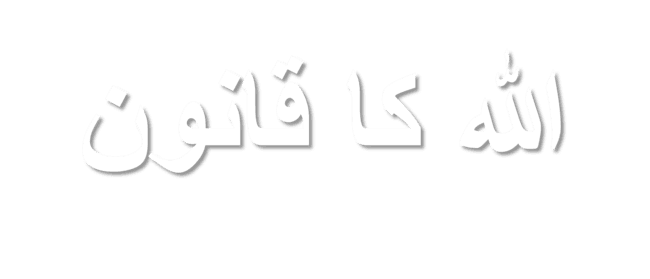 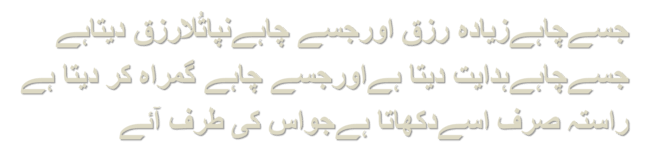 [Speaker Notes: اللہ جس کو چاہتا ہے رزق کی فراخی بخشتا ہے اور جسے چاہتا ہے کہ نپا تلا رزق دیتا ہے یہ لوگ دنیوی زندگی میں مگن ہیں، حالانکہ د نیا کی زندگی آخرت کے مقابلے میں ایک متاع قلیل کے سوا کچھ بھی نہیں (26) یہ لوگ جنہوں نے (رسالت محمدیؐ کو ماننے سے) انکار کر دیا ہے کہتے ہیں "اِس شخص پر اِس کے رب کی طرف سے کوئی نشانی کیوں نہ اتری" کہو، اللہ جسے چاہتا ہے گمراہ کر دیتا ہے اور وہ اپنی طرف آنے کا راستہ اُسی کو دکھاتا ہے جو اُس کی طرف رجوع کرے (27)  (سورہ الرعد)
 
رزق کی فراخی اور نپا تلا رزق :یہ اللہ تعالیٰ کا امتحان ہے کہ وہ کچھ لوگوں کو زیادہ مال دے کر آزماتا ہے اور کچھ لوگوں کو کم مال ،نپا تلا رزق دے کر آزماتا ہے وہ یہ امتحان لیتا ہے کہ دونوں حالتوں میں انسان اللہ کا کتنا شکر گزار ہوتا ہے اور اپنے مال میں سے کتنا اللہ کے راستے میں نکالتا ہے رزق کم ہو یا زیادہ دونوں حالتوں میں کچھ نہ کچھ اللہ کی راہ میں ضرور دیا جائے ۔اللہ نے تقدیر میں جو لکھا ہے وہ مل کر رہے گا جس کے پاس جتنا زیادہ ہے اس کی ذمہ داری زیادہ ہے اور اس کو چاہیے کہ اپنی نعمتوں کو جو اللہ نے دی ہیں صحیح راستے میں خرچ کرے ۔]
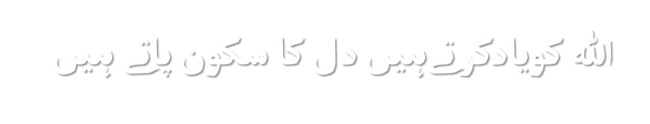 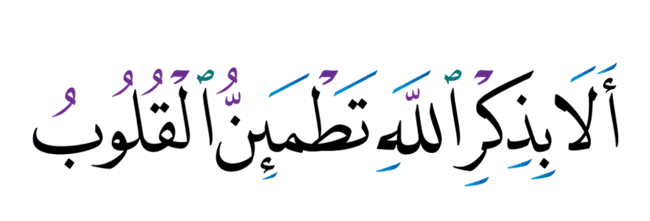 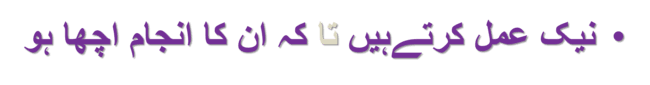 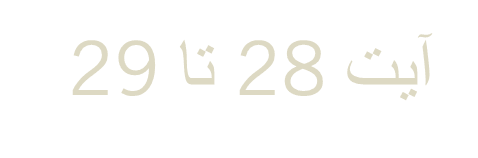 [Speaker Notes: ایسے ہی لوگ ہیں وہ جنہوں نے (اِس نبی کی دعوت کو) مان لیا اور اُن کے دلوں کو اللہ کی یاد سے اطمینان نصیب ہوتا ہے خبردار رہو! اللہ کی یاد ہی وہ چیز ہے جس سے دلوں کو اطمینان نصیب ہوا کرتا ہے (28) پھر جن لوگوں نے دعوت حق کو مانا اور نیک عمل کیے وہ خوش نصیب ہیں اور ان کے لیے اچھا انجام ہے (29) (سورہ الرعد)
جس سے محبت ہوتی ہے دھیان تو اسی کی طرف لگا رہتا ہے دل میں ہر وقت اسی کا خیال رہتاہے اسی طرح  جو لوگ اللہ سے محبت کرتے ہیں جنہوں نے اپنا رخ اللہ کی طرف کر لیا ہے اٹھتے بیٹھتے ہر وقت اللہ کو یاد کرتے ہیں]
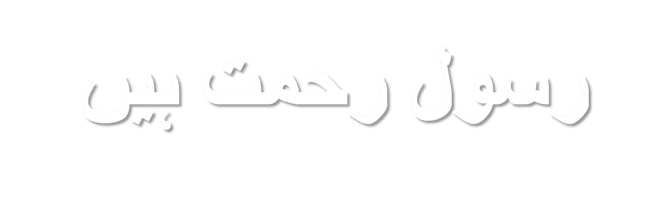 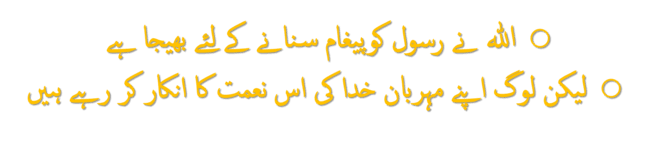 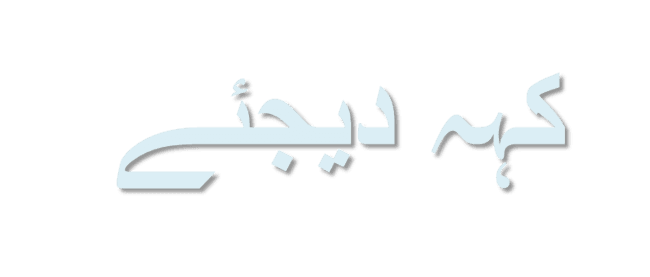 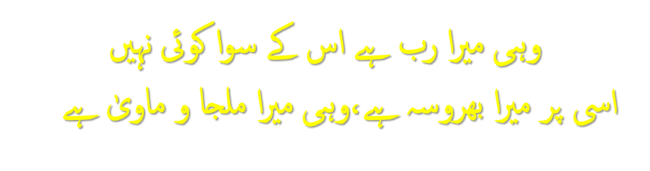 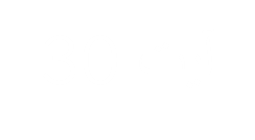 [Speaker Notes: اے محمدؐ، اِسی شان سے ہم نے تم کو رسول بنا کر بھیجا ہے، ایک ایسی قوم میں جس سے پہلے بہت سی قومیں گزر چکی ہیں، تاکہ تم اِن لوگوں کو وہ پیغام سناؤ جو ہم نے تم پر نازل کیا ہے، اِس حال میں کہ یہ اپنے نہایت مہربان خدا کے کافر بنے ہوئے ہیں اِن سے کہو کہ وہی میرا رب ہے، اُس کے سوا کوئی معبود نہیں ہے، اُسی پر میں نے بھروسہ کیا اور وہی میراملجاوماویٰ ہے (30) 

ملجا و ماویٰ کے معنی : پناہ ملنے کی جگہ ،مدد گار،پشت پناہ]
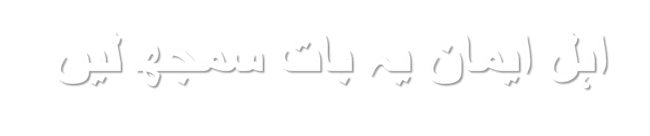 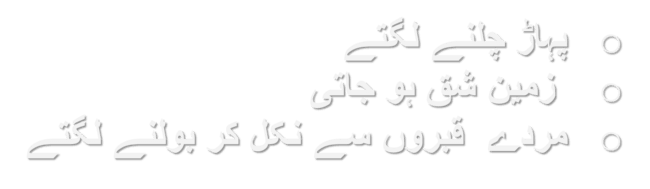 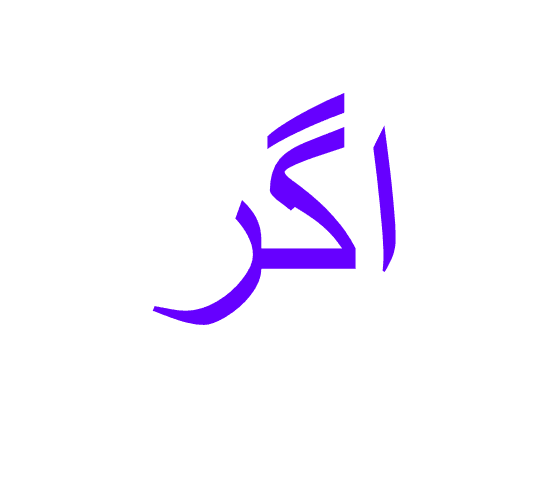 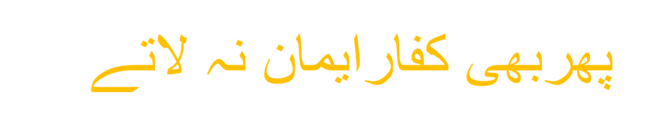 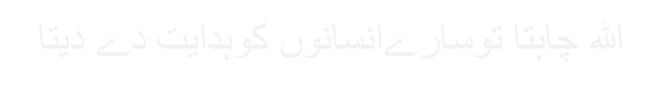 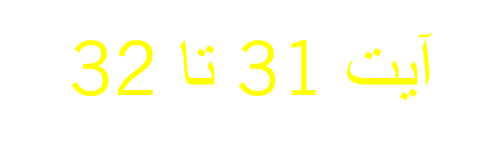 18
[Speaker Notes: اور کیا ہو جاتا اگر کوئی ایسا قرآن اتار دیا جاتا جس کے زور سے پہاڑ چلنے لگتے، یا زمین شق ہو جاتی، یا مُردے قبروں سے نکل کر بولنے لگتے؟ (اس طرح کی نشانیاں دکھا دینا کچھ مشکل نہیں ہے) بلکہ سارا اختیار ہی اللہ کے ہاتھ میں ہے پھر کیا اہل ایمان (ابھی تک کفار کی طلب کے جواب میں کسی نشانی کے ظہور کی آس لگا ئے بیٹھے ہیں اور وہ یہ جان کر) مایوس نہیں ہو گئے کہ اگر اللہ چاہتا تو سارے انسانوں کو ہدایت دے دیتا؟ جن لوگوں نے خدا کے ساتھ کفر کا رویہ اختیار کر ر کھا ہے اُن پر ان کے کرتوتوں کی وجہ سے کوئی نہ کوئی آفت آتی ہی رہتی ہے، یا ان کے گھر کے قریب کہیں نازل ہوتی ہے یہ سلسلہ چلتا رہے گا یہاں تک کہ اللہ کا وعدہ آن پورا ہو یقیناً اللہ اپنے وعدے کی خلاف ورزی نہیں کرتا (31) تم سے پہلے بھی بہت سے رسولوں کا مذاق اڑایا جا چکا ہے، مگر میں نے ہمیشہ منکر ین کو ڈھیل دی اور آخر کار ان کو پکڑ لیا، پھر دیکھ لو کہ میری سزا کیسی سخت تھی (32)
مومنین کو بہت بے چینی تھی کہ کوئی ایسی نشانی آ جائے کہ کفار ایمان لے آئیں اور کفار بھی اس طرح کے مطالبے کرتے رہتے تھے ۔ اللہ نے ان کے مطالبے پر تبصرہ نہیں کیاکہ اللہ معجزہ نازل کر سکتا ہے یا نہیں اللہ نازل کرے گا یا نہیں کرے گا یا نبی کا اختیار ہے یا نہیں،کوئی بات نہیں کی وضاحت کی ہے کہ یہ جو مطالبے کر رہے ہیں وہ اگر پورے بھی کر دیئے جائیں تب بھی جس نے ایمان نہیں لانا وہ نہیں لائےگا ۔کفار شرائط لگاتے تھے کہ اگر ہمیں معجزہ نظر آگیا تو ہم ایمان لے آئیں گےحقیقت یہ ہے کہ جوایمان لانے کے لئے شرطیں لگاتا ہے وہ کبھی ایمان نہیں لاتاجولوگ اس طرح کی باتیں کرتے ہیں کہ اگر اللہ ہمارے لئے یہ کام کر دے تو ہم ایمان لائیں گے اگر یہ چیز ہوجائے تو ہم نماز شروع کردیں گےاس کا مطلب ہے کہ بات ماننے والادراصل اللہ کو راضی کرنے کے لئے نہیں بلکہ اپنی دنیا کے فائدے کے لئے بات مانےگاجبکہ ایمان تو ہے ہی اسی چیز کا نام کہ اللہ اور آخرت کو بغیر دیکھے تسلیم کیا جائے اور بے چوں چراں حکم مانا جائے،منکرین نے ہمیشہ رسولوں کا مذاق اڑایا ہے اور اللہ نے انہیں ڈھیل دی ہے اس لئے اس بات سے دھوکہ نہیں کھانا چاہیئے کہ کفار اور منافقین عیش کر رہے ہیں اور مومن تکلیف میں ہے دراصل اللہ نے انہیں  ڈھیل دے رکھی ہے اور مومن  کا امتحان ہو رہا ہے]
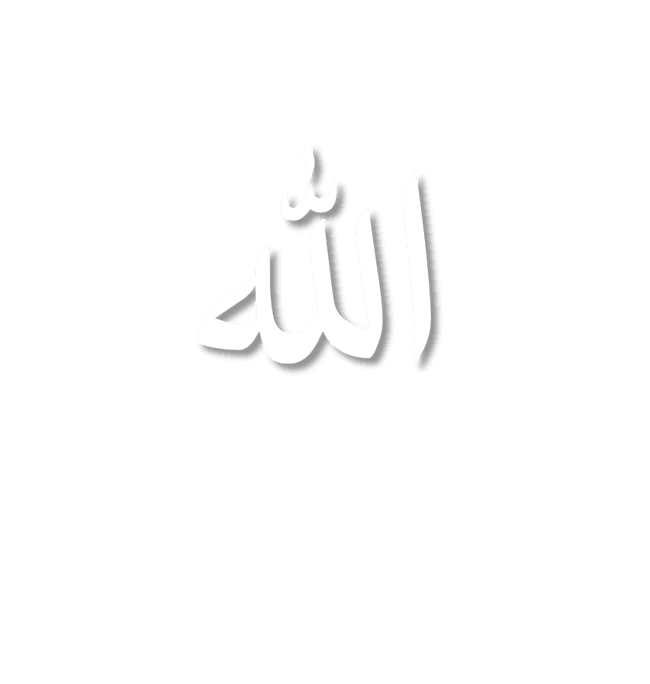 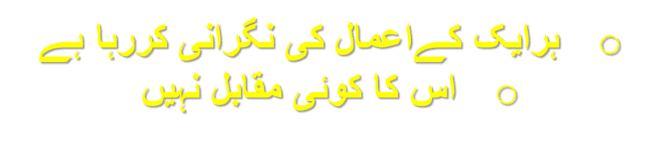 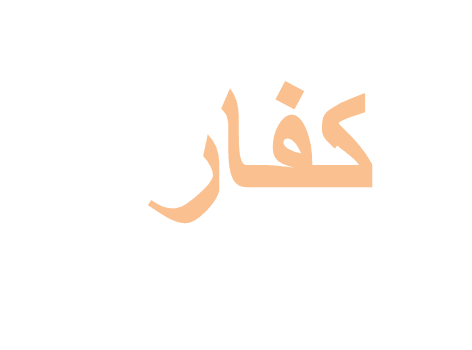 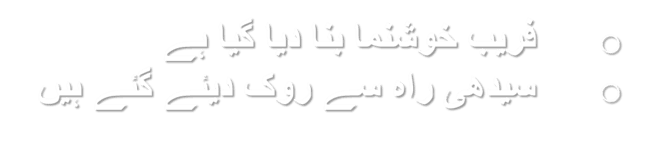 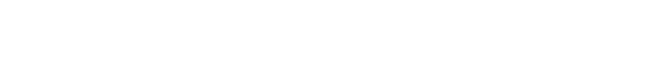 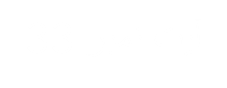 [Speaker Notes: کیا وہ (اﷲ) جو ہر جان پر اس کے اعمال کی نگہبانی فرما رہا ہے اور (وہ بت جو کافر) لوگوں نے اﷲ کے شریک بنا لئے (ایک جیسے ہو سکتے ہیں؟ ہرگز نہیں)۔ آپ فرما دیجئے کہ ان کے نام (تو) بتاؤ۔ (نادانو!) کیا تم اس (اﷲ) کو اس چیز کی خبر دیتے ہو جس (کے وجود) کو وہ ساری زمین میں نہیں جانتا یا (یہ صرف) ظاہری باتیں ہی ہیں (جن کا حقیقت سے کوئی تعلق نہیں) بلکہ (حقیقت یہ ہے کہ) کافروں کے لئے ان کا فریب خوش نما بنا دیا گیا ہے اور وہ (سیدھی) راہ سے روک دیئے گئے ہیں، اور جسے اﷲ گمراہ ٹھہرا دے تو اس کے لئے کوئی ہادی نہیں ہو سکتا، (33)]
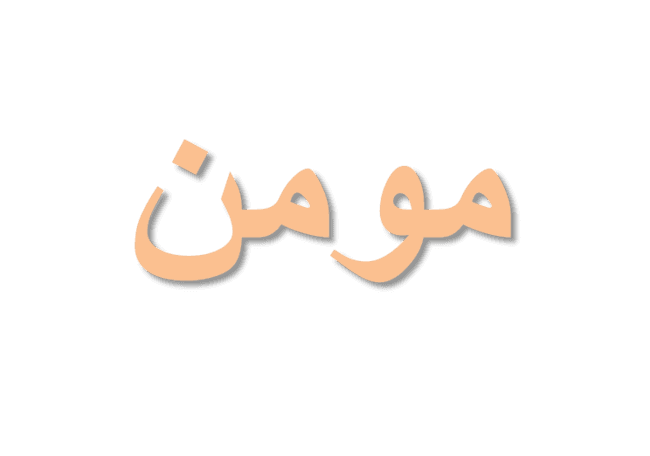 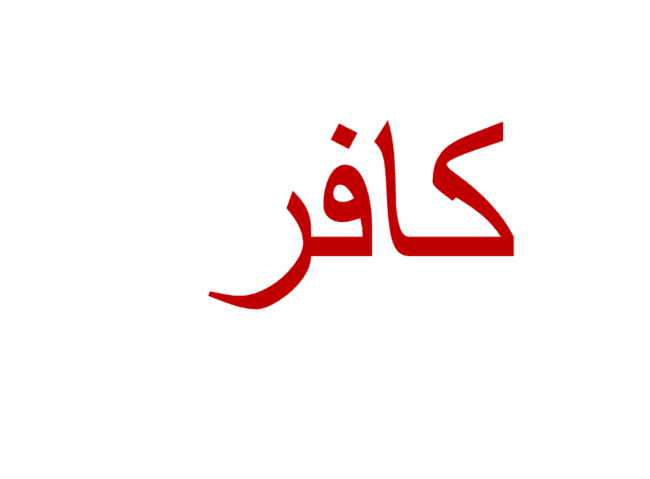 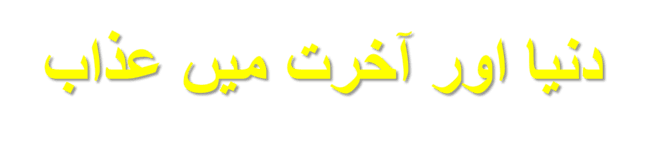 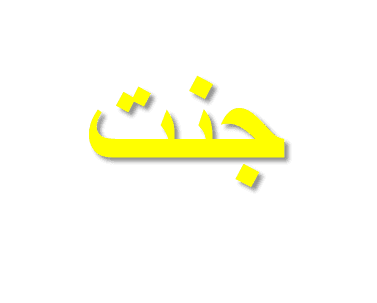 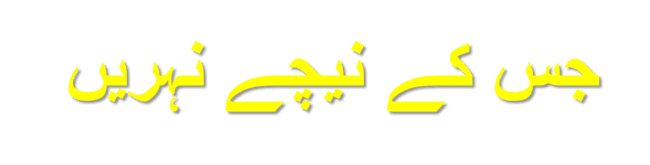 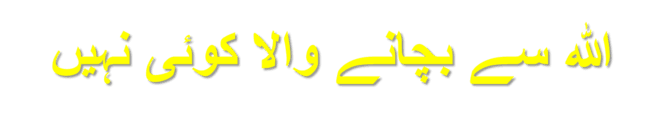 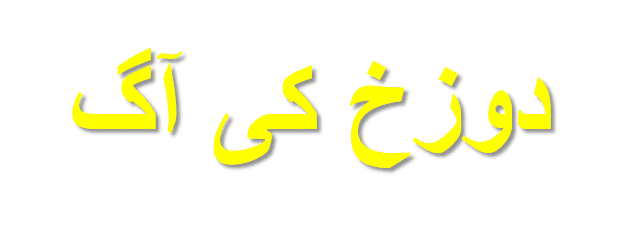 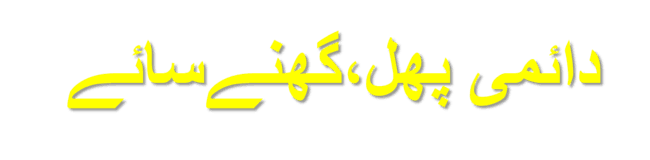 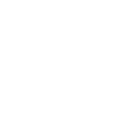 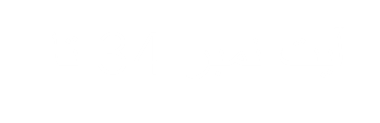 20
[Speaker Notes: ایسے لوگوں کے لیے دنیا کی زندگی ہی میں عذاب ہے، اور آخرت کا عذاب اُس سے بھی زیادہ سخت ہے کوئی ایسا نہیں جو اُنہیں خدا سے بچانے والا ہو (34)
خدا ترس انسانوں کے لیے جس جنت کا وعدہ کیا گیا ہے اس کی شان یہ ہے کہ اس کے نیچے نہریں بہہ رہی ہیں، اس کے پھل دائمی ہیں اور اس کا سایہ لازوال ،یہ انجام ہے متقی لوگوں کا اور منکرین حق کا انجام یہ ہے کہ ان کے لیے دوزخ کی آگ ہے (35) 
ہم میں سے ہر کوئی اپنے لائف اسٹائل کو بہتر بنانے کی کوشش میں لگا رہتا ہے اس فرد کو بہتر سمجھا جاتا ہے جو اپنے پروفیشن اور کاروبار میں مزید سے مزید آگے بڑھنے کی کوشش میں ہوتا ہے اور اپنے خاندان والوں کا اسٹینڈرد اونچا کرتا ہے لیکن کیا ہمیں اپنے جنت کے اسٹینڈرز کو اونچا کرنے کی فکر لگی رہتی ہے اور کیا ہم نیکیوں میں بڑھنے کی اسی طرح کوشش کرتے ہیں جیسے ہم اپنے گریڈز میں آگے بڑھنے کی کوشش کرتے ہیں تھوڑی دیر کو  سوچیں  ہم اکانومی کلاس میں سفر کر رہے ہوں اور اور ہمیں پتہ چلے کہ ہمیں اپ گریڈ کر دیا گیا ہے بزنس کلاس میں تو کتنی زیادہ خوشی ہو گی تو پھر جنت کا سوچیں کہ ہمیں وہاں پر ایسی خوشخبری ملے تو ہمارا کیا حال ہو گا تو اس کے لئے ہمیں اپنا جائزہ لینا ہو گا کہ میں اپنے دین پر قائم رہنے کے لئے کتنی محنت اور کوشش کرتی ہوں میری کتنی کوشش ہوتی ہے کہ میں قرآن کے علم میں پختگی حاصل کروں چاہے اس کے لئے مجھے اپنا کمفرٹ زون بھی چھوڑنا پڑے کیا چیز میرے لئے worth while ہے]
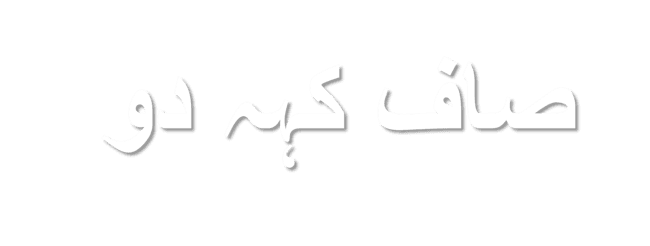 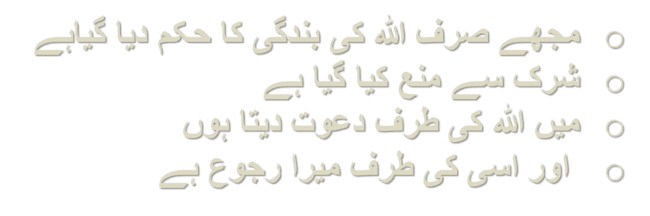 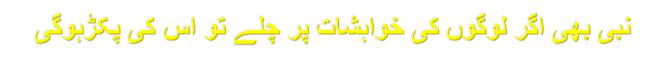 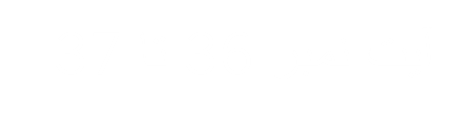 21
[Speaker Notes: اے نبیؐ، جن لوگوں کو ہم نے پہلے کتاب دی تھی وہ اِس کتاب سے جو ہم نے تم پر نازل کی ہے، خوش ہیں اور مختلف گروہوں میں کچھ لوگ ایسے بھی ہیں جو اس کی بعض باتوں کو نہیں مانتے تم صاف کہہ دو کہ "مجھے تو صرف اللہ کی بندگی کا حکم دیا گیا ہے اور اس سے منع کیا گیا ہے کہ کسی کو اس کے ساتھ شریک ٹھیراؤں لہٰذا میں اسی کی طرف دعوت دیتا ہوں اور اسی کی طرف میرا رجوع ہے" (36) اِسی ہدایت کے ساتھ ہم نے یہ فرمان عربی تم پر نازل کیا ہے اب اگر تم نے اِس علم کے باوجود جو تمہارے پاس آ چکا ہے لوگوں کی خواہشات کی پیروی کی تو اللہ کے مقابلے میں نہ کوئی تمہارا حامی و مددگار ہے اور نہ کوئی اس کی پکڑسے تم کو بچا سکتا ہے (37)
اصول :لوگوں کی  خوشی یا  ناراضگی کی پرواہ کرنے کے بجائے صرف اللہ کو خوش کرنے کی فکر کریں گے ۔
معاشرے اور برادری  کے trends  کو  follow کرنے یا  دوستوں اور  رشتے داروں کے دباؤ میں آکر اللہ کے حکم کو نظر انداز نہ کریں گے]
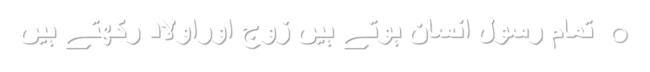 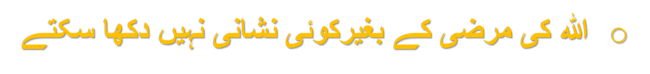 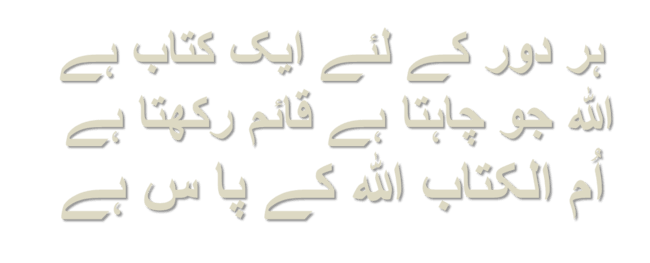 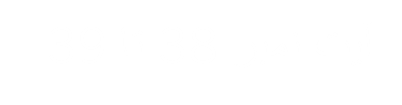 22
[Speaker Notes: تم سے پہلے بھی ہم بہت سے رسول بھیج چکے ہیں اور اُن کو ہم نے بیوی بچوں والا ہی بنایا تھا اور کسی رسول کی بھی یہ طاقت نہ تھی کہ اللہ کے اذن کے بغیر کوئی نشانی خود لا دکھاتا ہر دور کے لیے ایک کتاب ہے (38) اللہ جو کچھ چاہتا ہے مٹا دیتا ہے اور جس چیز کو چاہتا ہے قائم رکھتا ہے، ام الکتاب اُسی کے پاس ہے (39)
اللہ تعالیٰ نے ہر امت یا قوم  کے لئے علیحدہ علیحدہ کتابیں نازل کی ہیں اور یہ سب اُم الکتاب سے نکلی ہیں ”اُمّ الکتاب“ کے معنی ہیں”اصل کتاب“ یعنی وہ منبع و سر چشمہ جس سے تمام کتب آسمانی نکلی ہیں۔اللہ نے ہر امت کے لئے جو احکام ان کی کتاب میں لکھے ان میں سے جو احکام چاہے وہ اگلی اُمت کوبھی دیئے اورجو احکام چاہے اس میں سے منسوخ کر دیئے ۔]
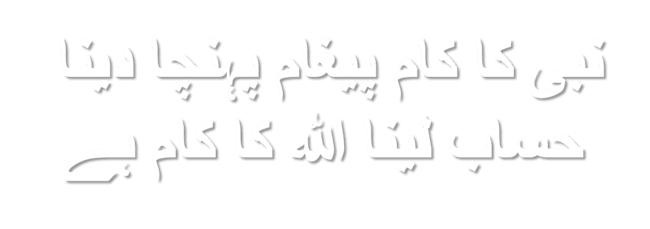 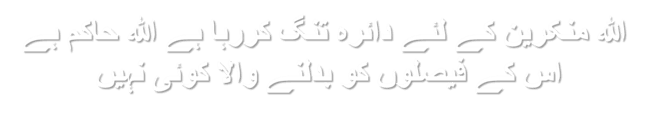 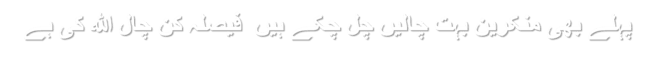 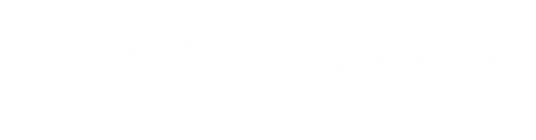 23
[Speaker Notes: اور اے نبیؐ، جس برے انجام کی دھمکی ہم اِن لوگوں کو دے رہے ہیں اُس کوئی حصہ خواہ ہم تمہارے جیتے جی دکھا دیں یا اس کے ظہور میں آنے سے پہلے ہم تمہیں اٹھا لیں، بہر حال تمہارا کام صرف پیغام پہنچا دینا ہے اور حساب لینا ہمارا کام ہے (40) کیا یہ لوگ دیکھتے نہیں ہیں کہ ہم اِس سرزمین پر چلے آ رہے ہیں اور اس کا دائرہ ہر طرف سے تنگ کرتے چلے آتے ہیں؟ اللہ حکومت کر رہا ہے، کوئی اس کے فیصلوں پر نظر ثانی کرنے و الا نہیں ہے، اور اُسے حساب لیتے کچھ دیر نہیں لگتی (41) اِن سے پہلے جو لوگ ہو گزرے ہیں وہ بھی بڑی بڑی چالیں چل چکے ہیں، مگر اصل فیصلہ کن چال تو پوری کی پوری اللہ ہی کے ہاتھ میں ہے وہ جانتا ہے کہ کون کیا کچھ کمائی کر رہا ہے، اور عنقریب یہ منکرین حق دیکھ لیں گے کہ انجام کس کا بخیر ہوتا ہے (42)
نبی کا کام لوگوں تک دین کی پہنچانا تھا ان کے دنیا سے تشریف لے جانے کے بعد یہ کام ان کی امت کا ہے کہ وہ دنیا والوں تک دین کا پیغام پہنچائیں اب ہمارا کام حق بات کو بہترین طریقے سے آگے پہنچانا ہے  دلوں میں بات ڈالنا اللہ کا کام ہے 
ان آیات کا تقاضا یہ بنتا ہے ہمارے پاس ابھی جووقت اور مہلت ہے اس سے فائدہ اٹھائیں اپنے وقت  کا جائزہ لیں کہ وہ کن مصروفیات میں صرف ہو رہا ہے ہمیں اپنے مشغولیات کا جائزہ لینا ہو گا کہ ہماری کیا ترجیحات ہیں؟ ، پسندیدگی اور نا پسندیدگی کے معیار کیا ہیں؟ اور ہماری دلی محبتیں کس کے ساتھ ہیں؟ 
رسول اکرم ﷺ نے فرمایا:
’’قیامت کے دن انسان کے قدم اس وقت تک ﴿اپنی جگہ سے﴾ ہٹ نہ سکیں گے جب تک کہ اس سے پانچ باتوں کے بارے میں سوال نہ کر لیا جائے۔ :1 عمر کن کاموں میں گزاری؟:2 جوانی کی توانائیاں کن کاموں میں لگائیں؟:3 مال کہاں سے کمایا؟:4 حاصل شدہ مال کہاں اور کیسے خرچ کیا؟:5 جو علم اسے حاصل ہوا اس پر اس نے کس حد تک عمل کیا؟‘‘ ﴿ترمذی﴾
سوال کریں ۔۔۔ہم اللہ کی بات سننے کے باجود عمل میں کیوں پیچھے رہتے ہیں؟
اس کی وجہ یہ ہے کہ ہمارے دل پر غفلت کے پردے آ جاتے ہیں
 دل کی غفلت کی کیا ہے؟: غفلت دنیا میں غرق ہو جانے اور آخرت کو بھلا دینے کا نام ہے۔ہم دنیا کے کاموں میں اس قدر مشغول ہو جاتے ہیں کہ آخرت کو بھول جاتے ہیں اور جلد نظر آنے والے فائدوں کے پیچھے دوڑتے رہتے ہیں جس کی وجہ سے اللہ کی اطاعت کے کاموں میں سستی اور ٹال مٹول کرنے لگتے ہیں  آدمی فضول کاموں میں بہت وقت ضائع کرتا ہے۔ اللہ کے رسولﷺ ارشاد فرماتے ہیں:
’’ 2 نعمتیں ایسی ہیں کہ اکثر لوگ ان کی قدر نہیں کرتے‘ ایک صحت اور دوسری فراغت۔‘‘(بخاری)۔
حالانکہ دنیا کی اس زندگی کے ایک ایک منٹ کے بدلے وہ آخرت کی لاکھوں برس کی زندگی بہتر بنا سکتا ہے شیطان ہمارا دل نماز، تلاوت ،ذکر الہٰی میں تو نہیں لگنے دیتا اور فضول اور لغو کاموں فلموں ڈراموں میں بہت لگتا ہے ۔۔ایک وجہ یہ بھی ہے کہ ہم غلط کاموں کو غلط نہیں سمجھتے اپنے آپ کو علم میں آگے بڑھانے کی کوشش نہیں کرتے جس کی وجہ سے ٹال مٹول کرتے ہیں 
 سیدنا عبد اللہ بن مسعود فرماتے ہیں :’’مؤمن اپنے گناہوں کو ایک پہاڑ کی طرح دیکھتا ہے، وہ ڈرتا ہے کہ کہیں یہ پہاڑ اس کے اوپر نہ گر پڑے جبکہ فاسق وفاجر اپنے گناہوں کواُس مکھی کی طرح خیال کرتا ہے جو اس کی ناک کے قریب سے گزری اور اس نے یوں ہاتھ سے اس کی طرف اشارہ کیا۔‘‘(بخاری)
غفلت کاایک سبب گناہوں کی کثرت:: ارشاد باری تعالیٰ ہے:’’ہرگزنہیں! بلکہ ان کے برے کاموں کی وجہ سے ان کے دلوں پر زنگ چڑھ گیا ہے۔‘‘ (المطففین 14)
سیدنا عبد اللہ بن عباس ؓ  فرماتے ہیں:’’بندہ جب کوئی گناہ کرتا ہے ایک سیاہ نکتہ ا س کے دل میں پڑ جاتا ہے۔ پھر جب اس نے چھوڑ دیا اور استغفار کر لیا اور توبہ کر لی اس کا دل پھر سے چمک اٹھا۔ اگر پھر گناہ پر گناہ کیا تو سیاہی بڑھ گئی یہاں تک کہ سارے دل پر چھا گئی۔ یہی وہ زنگ ہے جس کا اللہ تعالیٰ نے قرآن مجید میں ذکر فرمایا ہے۔‘‘(ترمذی)
 جب غفلت دل پر قبضہ جما لیتی ہے تو یہ دل کی زمین کو بنجر اور بے آباد کر دیتی ہے اسی طرح قرآن کی  رحمت کی بارش سے دل کی ویرانی رونق اور تازگی میں بدل جاتی ہے
ارشاد الٰہی ہے : ’’لوگوں کے حساب کا وقت قریب آ پہنچا اور وہ غفلت میں پڑے منہ موڑے ہوئے ہیں۔‘‘(الأنبیاء1)
غفلت کا علاج: اللہ سے واقفیت بڑھانا:ہمیں اللہ کی ذات اور اس کی صفات کی پہچان حاصل کرنی چاہیےجب اللہ کے اسماء وصفات کی پہچان ہو جاتی ہے تو اللہ تعالیٰ کی عظمت انسان کے د ل میں پیدا ہو جاتی ہے۔ پھر اس کادل سوائے اللہ کے کسی چیز میں نہیں لگتا اور دل سے غفلت کے تمام پردے ہٹ جاتے ہیں،دل پاک وصاف اورروشن ہو جاتا ہے۔
 رسول اللہ ﷺنے فرمایا:’’اللہ تعالیٰ جس کے ساتھ بھلائی کا ارادہ فرماتا ہے اسے دین کی سمجھ عطا فرما دیتا ہے۔‘‘ (البخاری)۔
غفلت کا دوسرا علاج یہ ہے کہ ہر وقت اللہ کے ذکر میں مشغول رہا جائے۔ ارشاد نبیﷺ ہے:
’’وہ شخص جو اپنے رب کو یاد کرتا ہے اور جو نہیں کرتا،ان دونوں کی مثال زندہ اور مردہ کی سی ہے۔ ‘‘(بخاری)
غفلت کا علاج یہ ہے کہ علم اور ذکر کی مجالس میں شرکت کی جائے۔ اللہ کے رسول ﷺنے فرمایا:
’’جب تم جنت کے باغیچوں سے گزرو تو کچھ چر چگ لیا کرو۔‘‘صحابہ نے عرض کیا: جنت کے باغیچے کیا ہیں؟
آپ ﷺنے فرمایا  ’’ذکر کے حلقے۔‘‘(ترمذی)
غفلت ایک علاج یہ ہے کہ کثرت سے قرآن کریم کی تلاوت کی جائے  سیدنا عبد اللہ بن مسعود رضی اللہ عنہ فرماتے ہیں:جو قرآن سے محبت کرتا ہو وہ اللہ اور اس کے رسولﷺ سے محبت کرتا ہے۔‘‘]
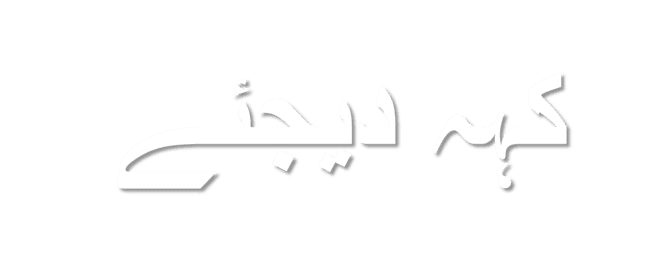 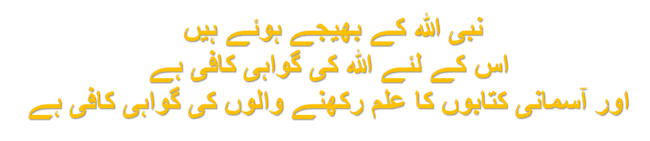 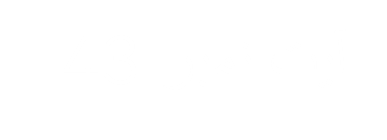 24
[Speaker Notes: یہ منکرین کہتے ہیں کہ تم خدا کے بھیجے ہوئے نہیں ہو کہو "میرے اور تمہارے درمیان اللہ کی گواہی کافی ہے اور پھر ہر اُس شخص کی گواہی جو کتاب آسمانی کا علم رکھتا ہے" (43)
یعنی ہر وہ شخص جو واقعی آسمانی کتابوں کے علم سے بہرہ ور ہے اس بات کی شہادت دے گا کہ جو کچھ میں پیش کر رہا ہوں وہ وہی تعلیم ہے جو پچھلے انبیاء لے کر آئے تھے۔ کیونکہ ہر نبی کی تعلیمات میں یکسانیت ہوتی ہے اور ایک جیسی سچائی ہوتی ہے 
بہتر یہ ہو گا اللہ کے فیصلوں کے آگے سر جھکا دو]
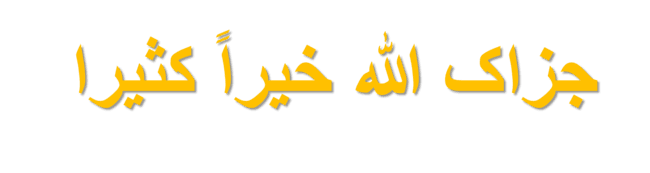